НАТО в СИСТЕМІ 
МІЖНАРОДНОЇ 
ТА НАЦІОНАЛЬНОЇ 
БЕЗПЕКИ: 
нові реалії-
нові виклики
НАТО  
ІСТОРІЯ
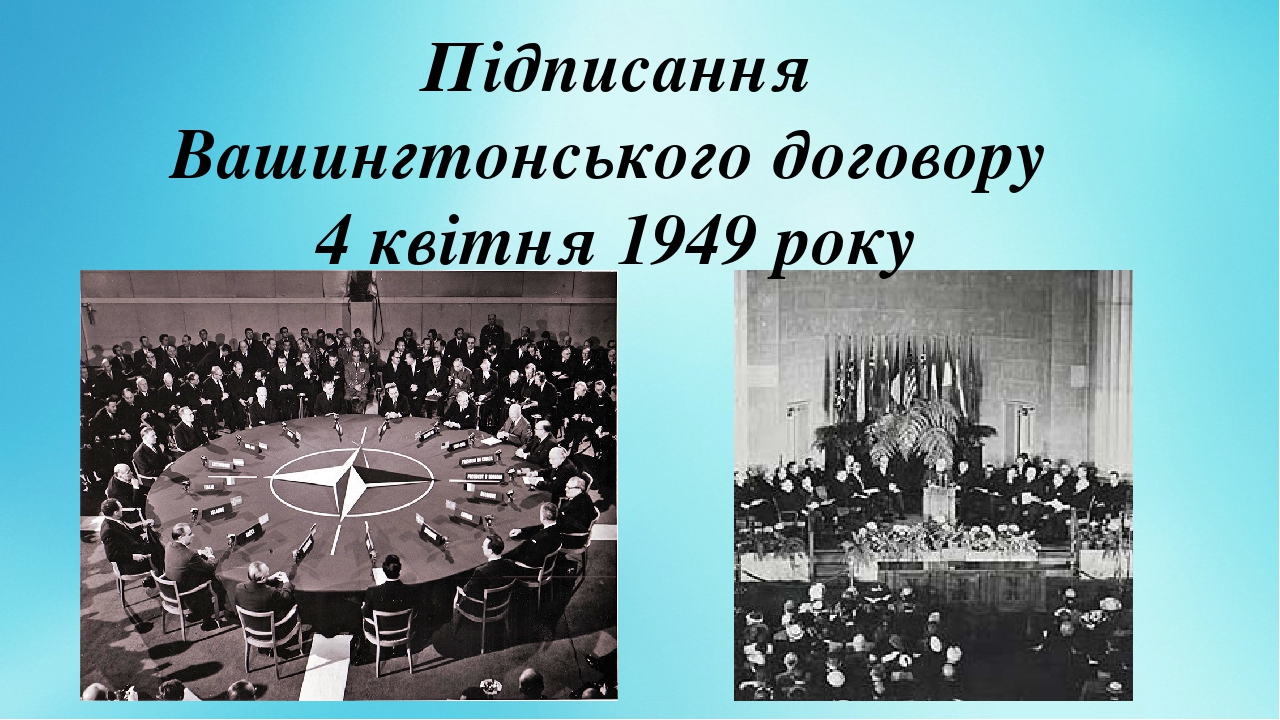 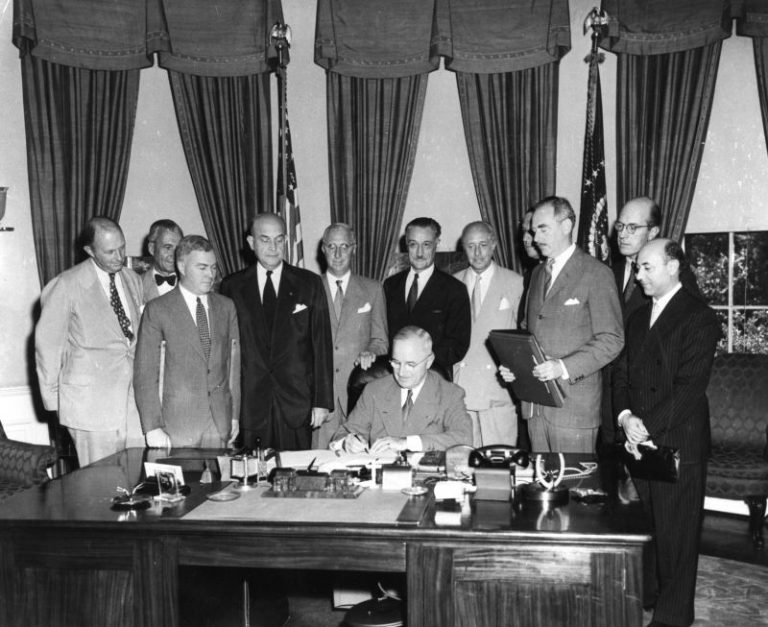 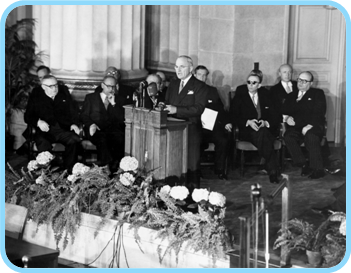 Етапи творення НАТО
Перші 12 держав, 
що підписали Північноатлантичний договір 4 квітня 1949, стали країнами-засновниками НАТО:
Бельгія
Велика Британія
Данія 
Канада
Ісландія
Італія
Люксембург
Нідерланди
Норвегія
Португалія
США
Франція
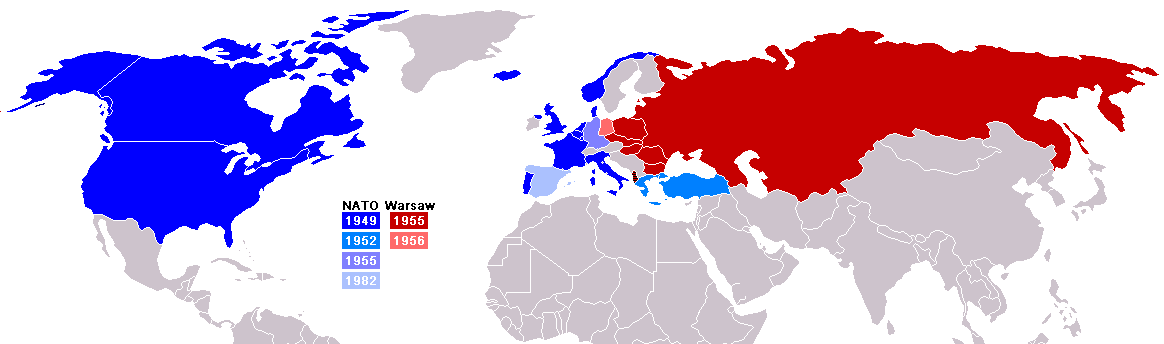 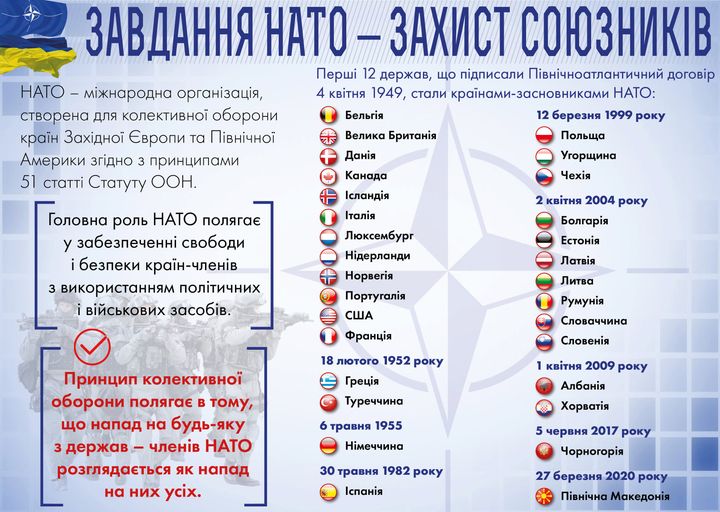 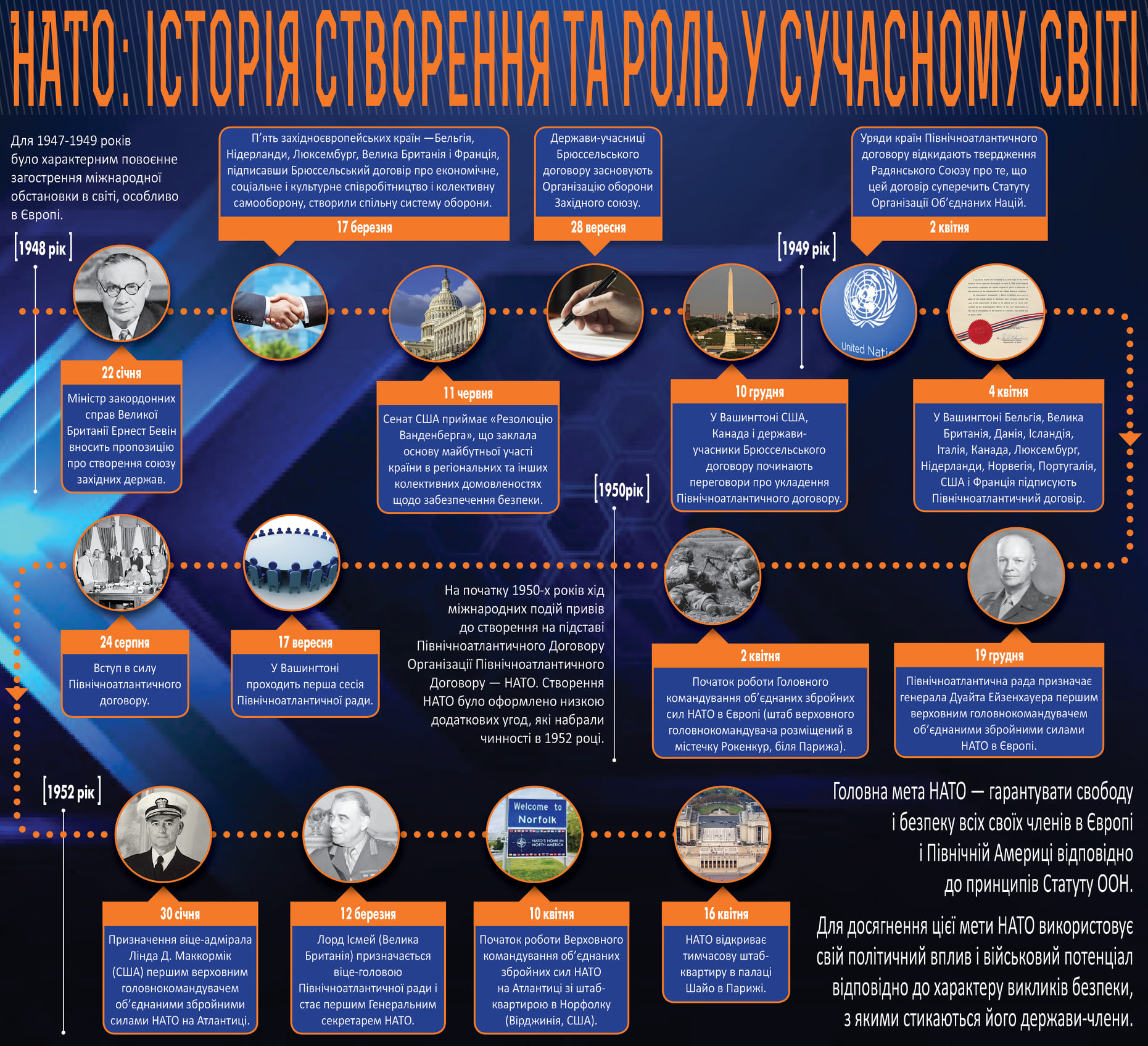 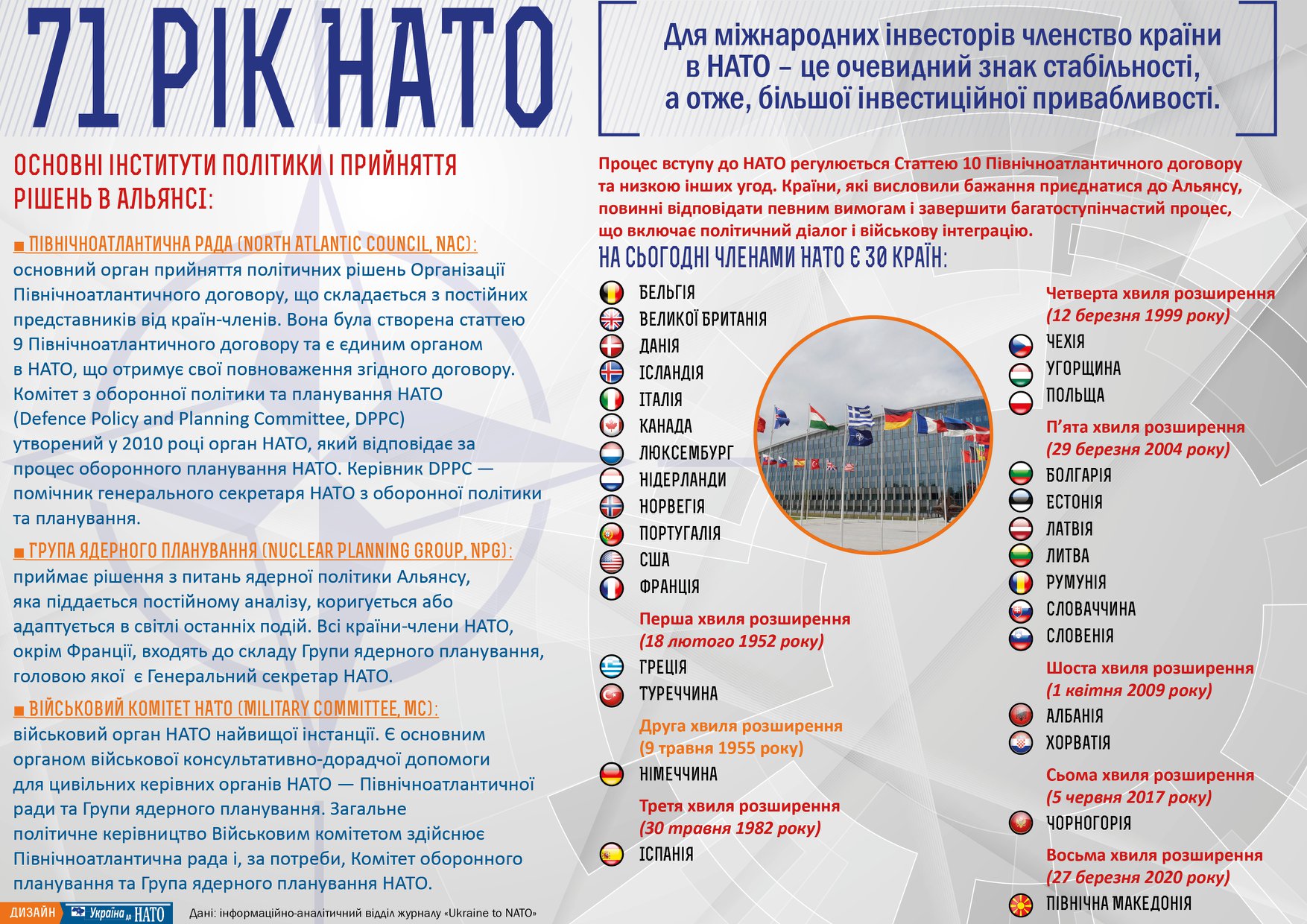 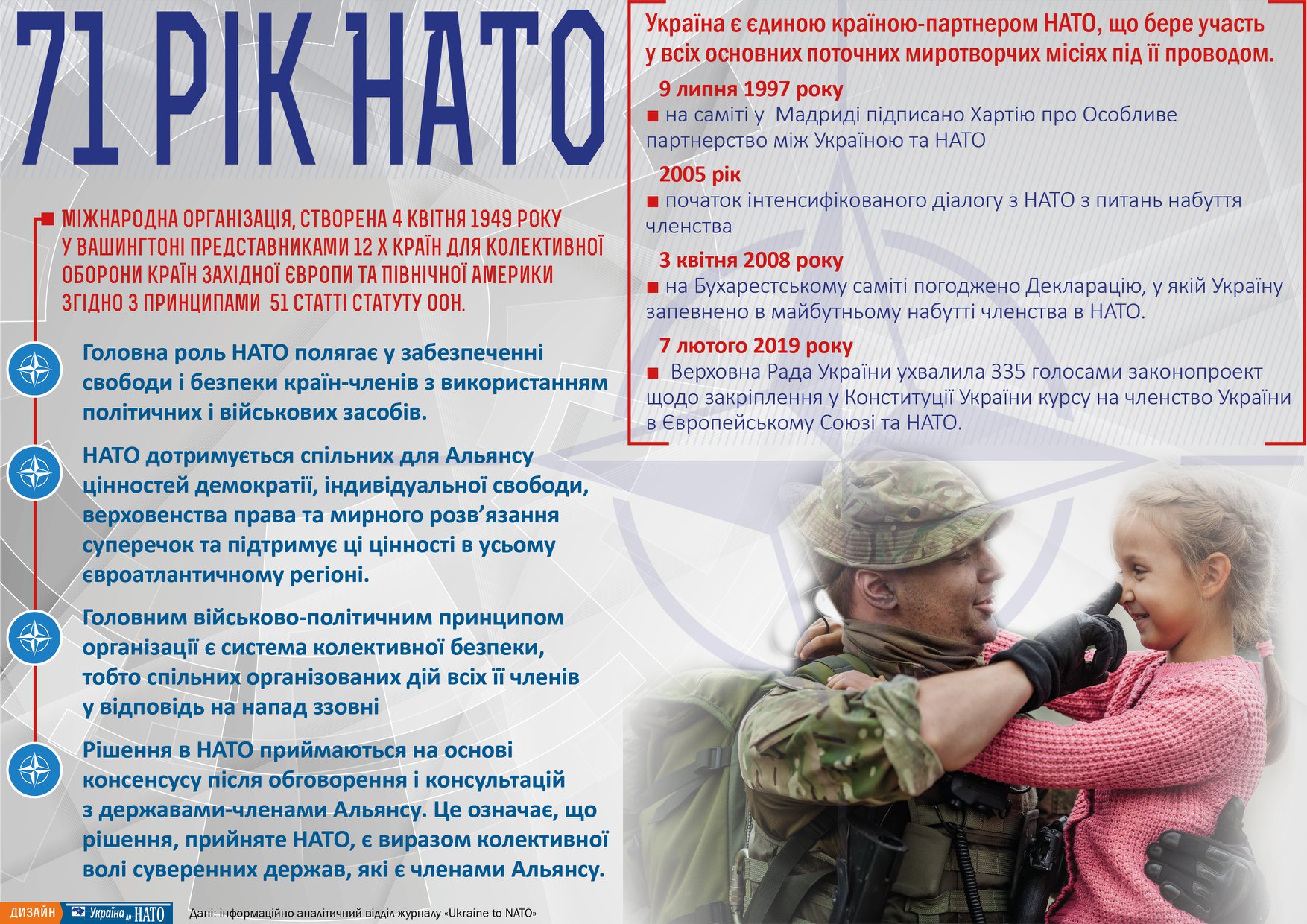 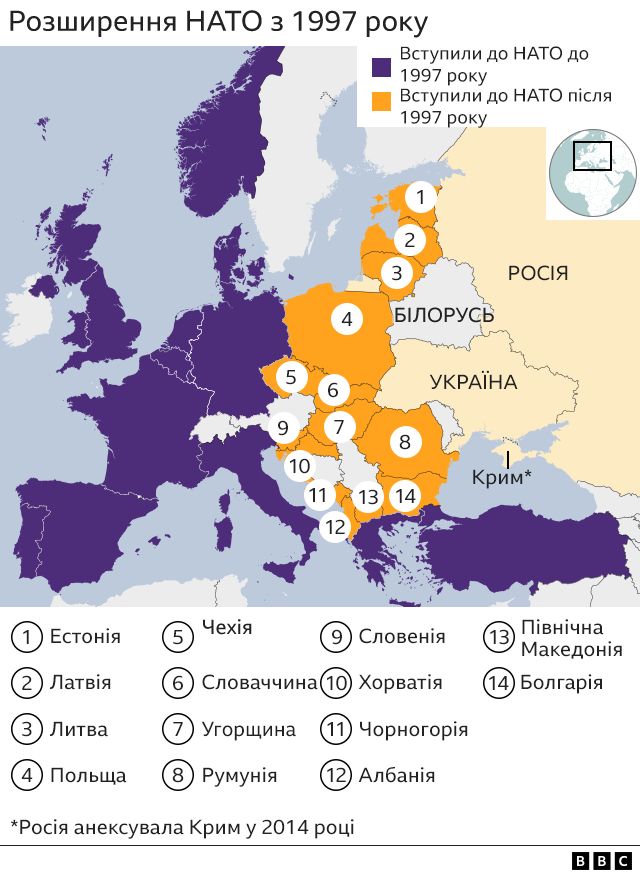 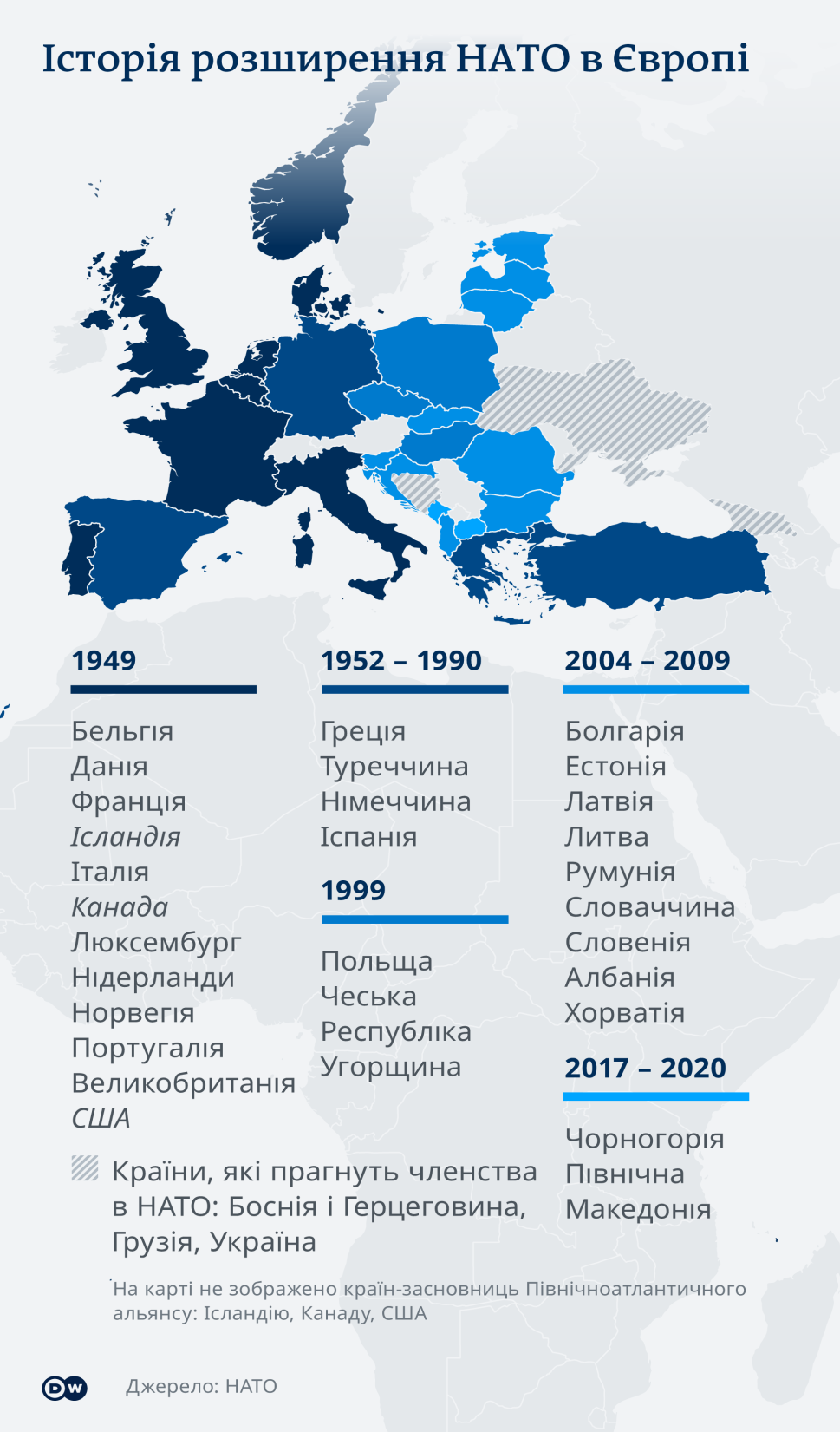 ВІДЕО: ІСТОРІЯ НАТО
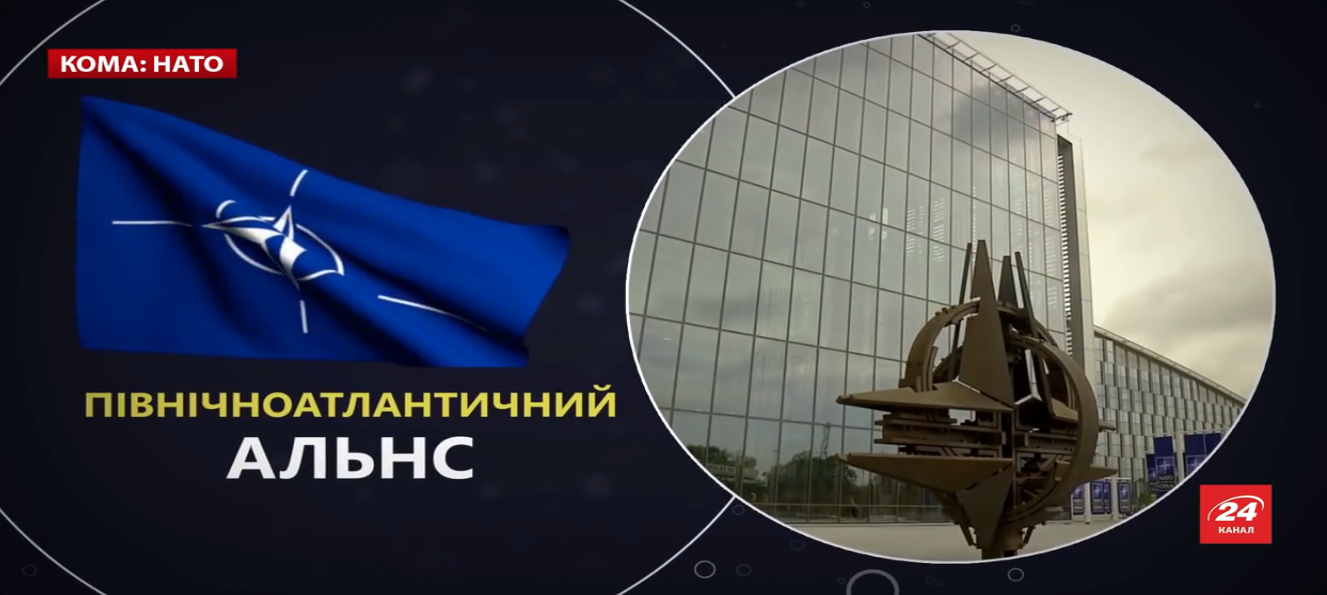 НАТО  
сьогодні
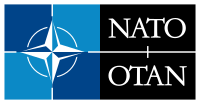 Міжнародні відносини НАТО
Європа
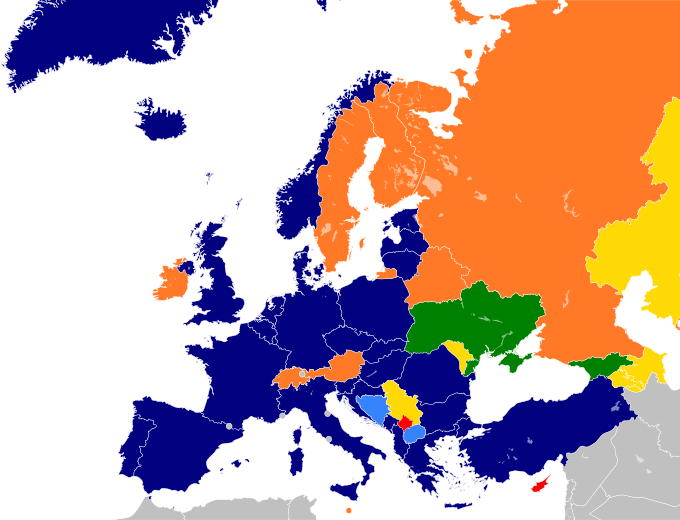 Члени НАТО
План дій щодо 
    членства в НАТО 
Інтенсивний діалог 
Індивідуальний партнерський план    
Партнерство заради миру  
Члени на вступ до програми 
    Партнерство 
    заради миру
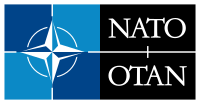 Міжнародні відносини НАТО
Програма партнерства заради миру
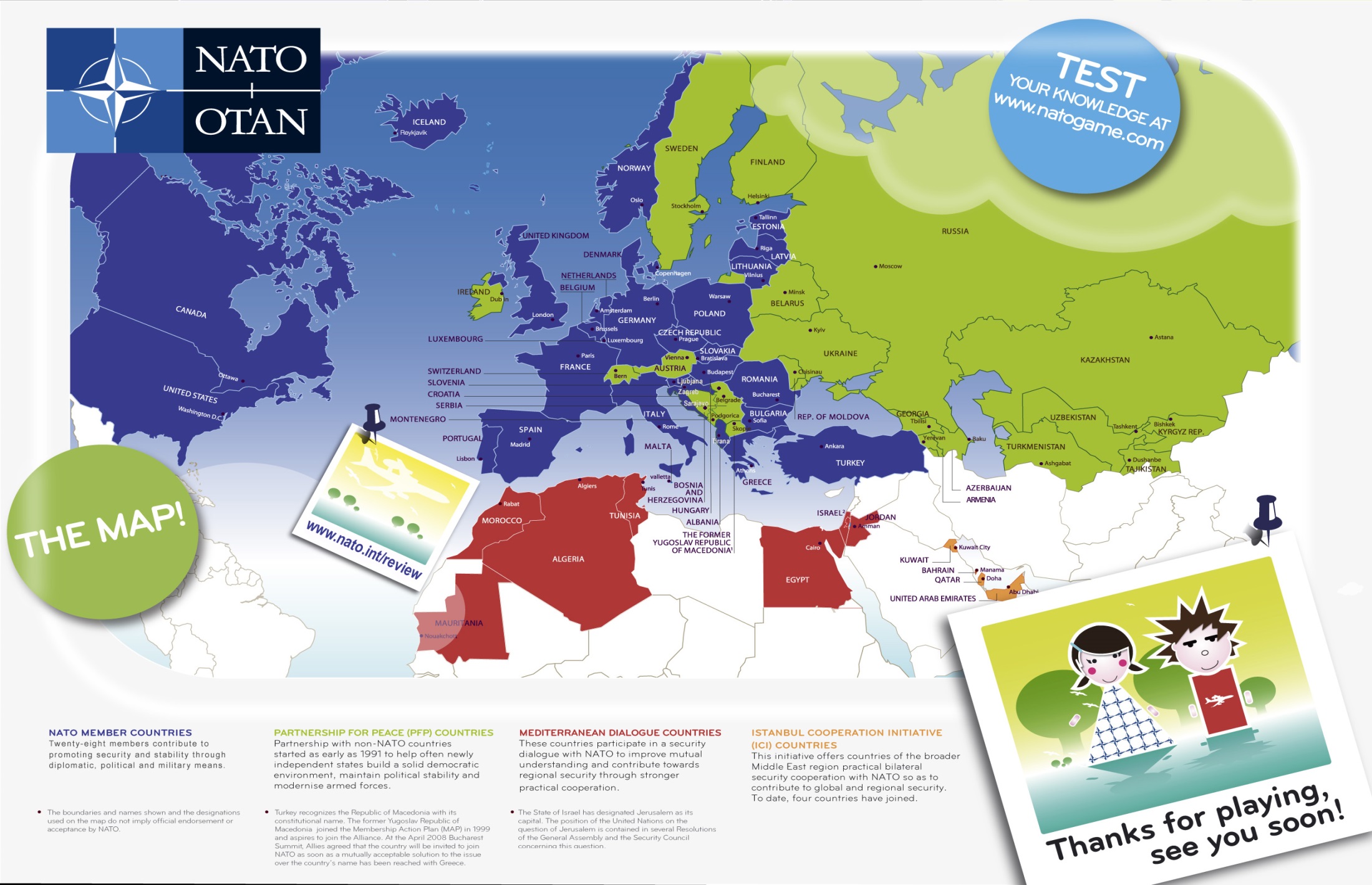 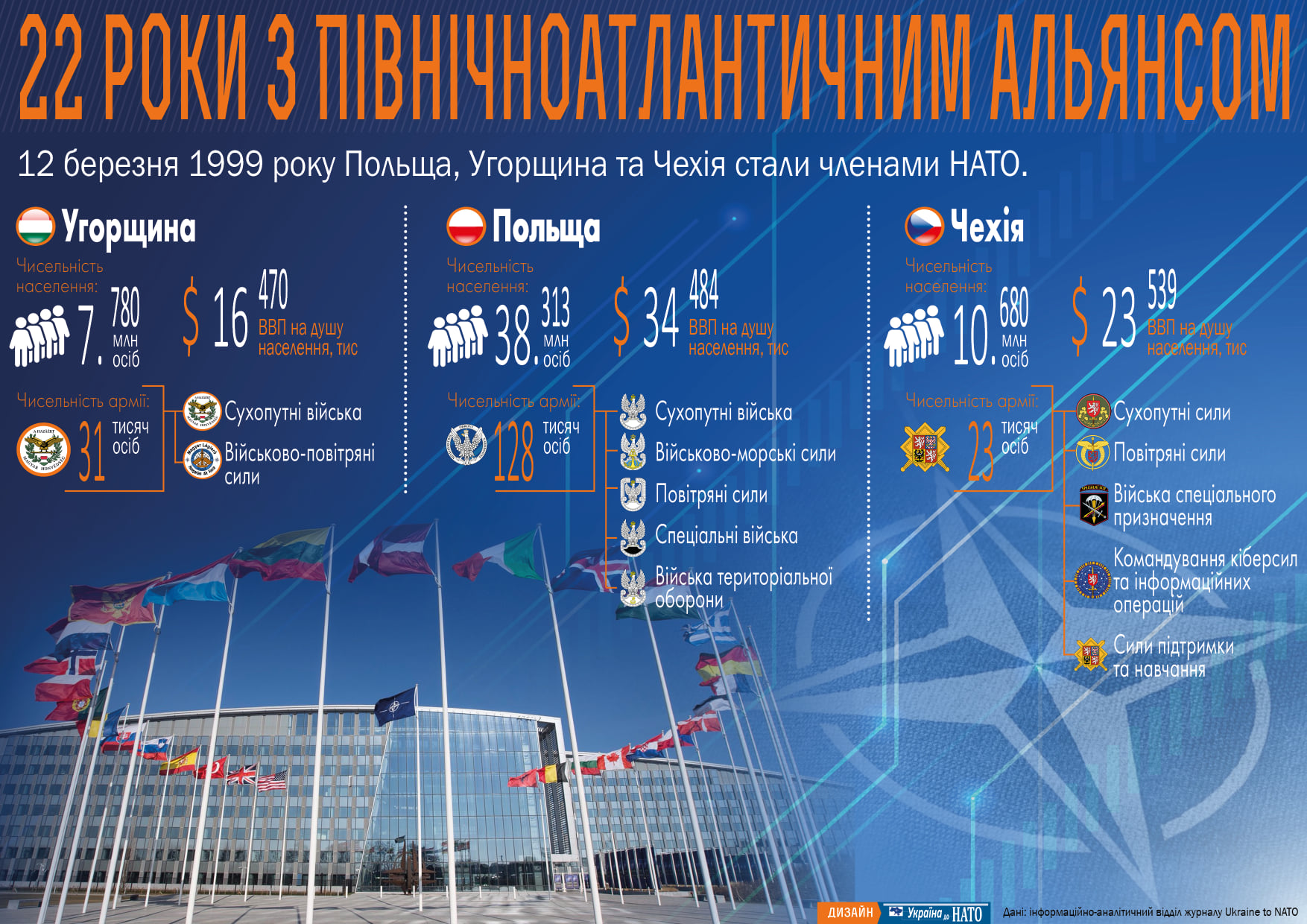 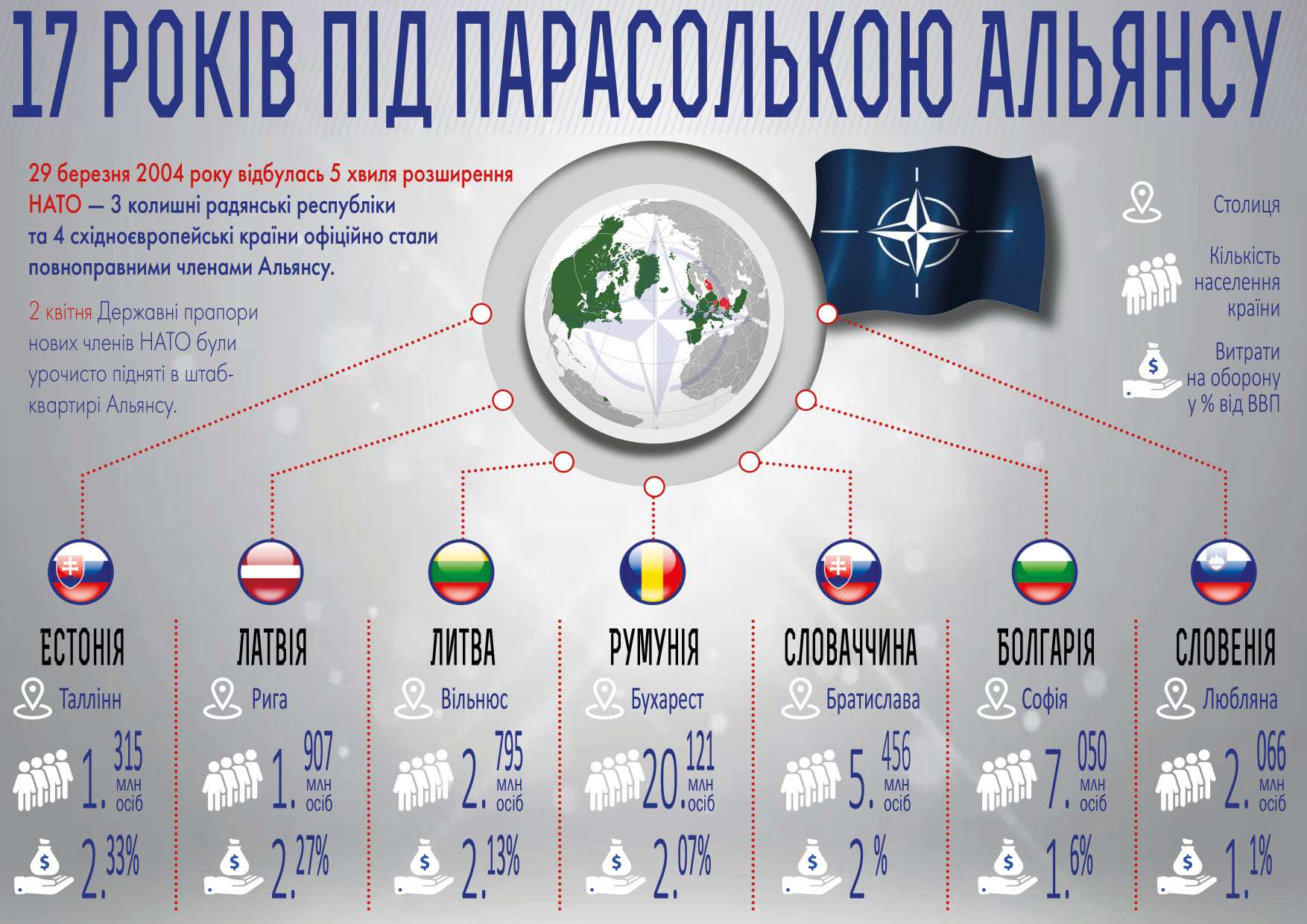 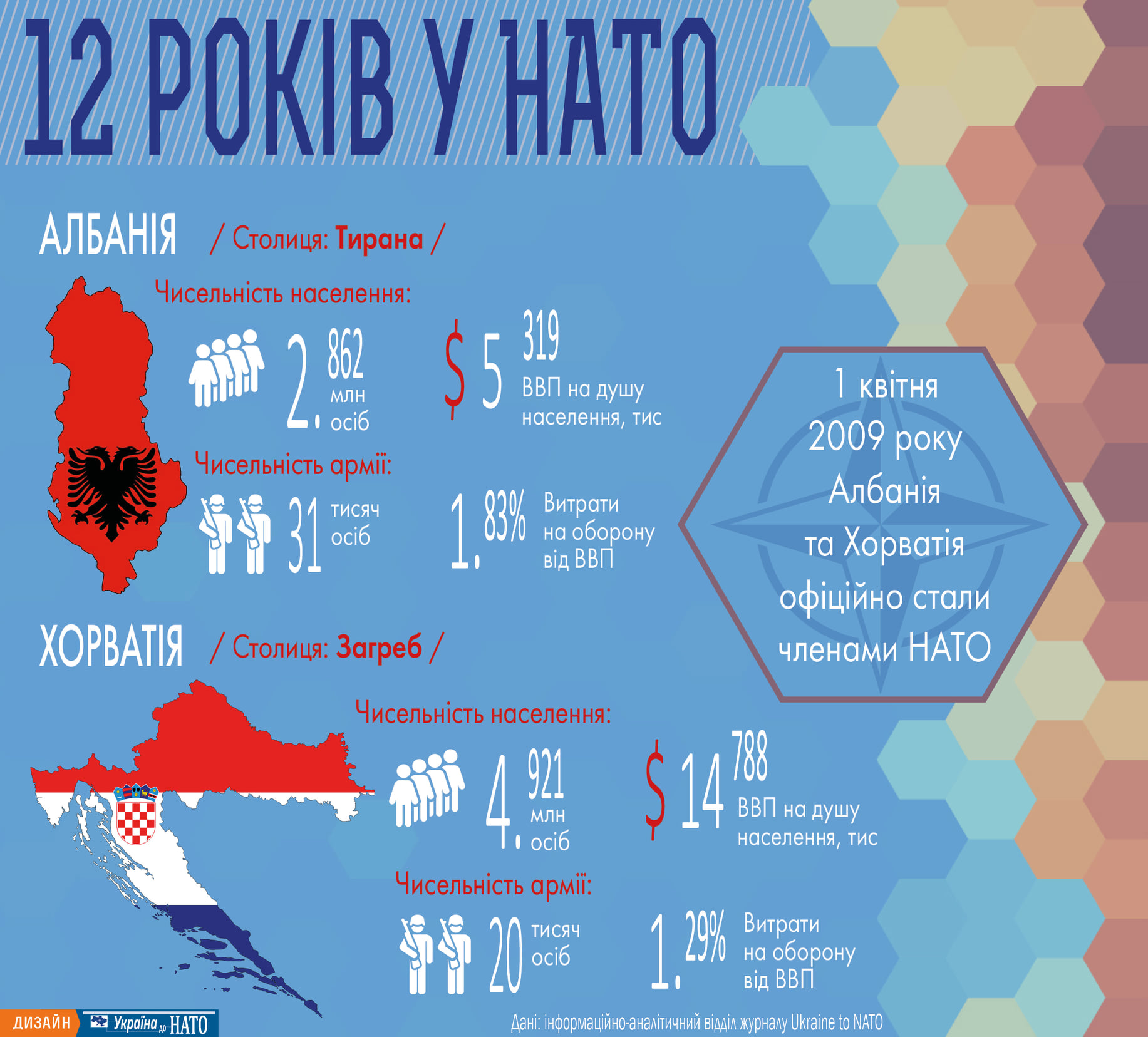 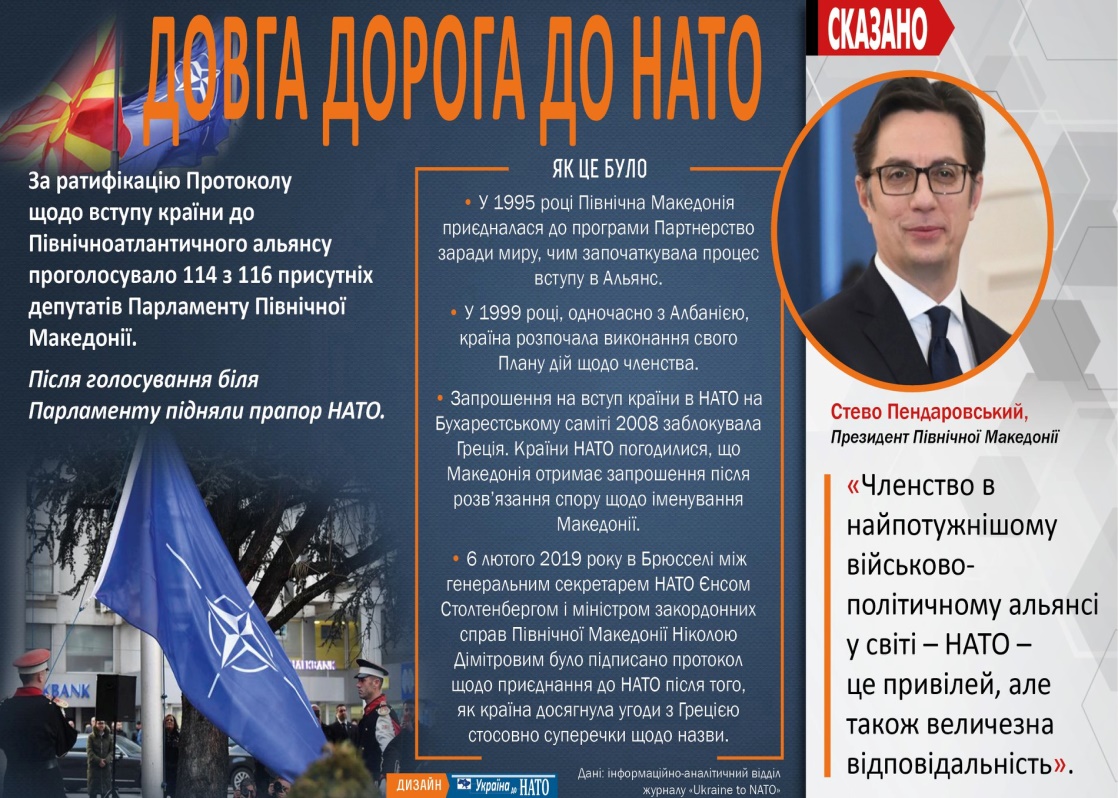 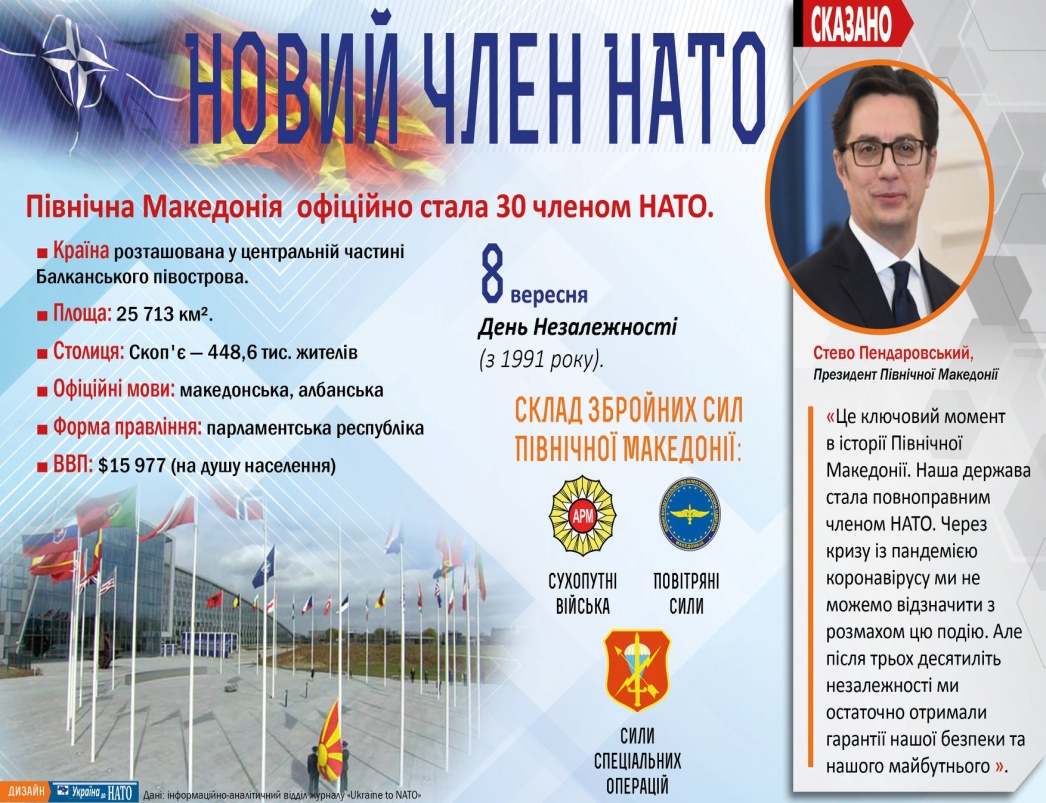 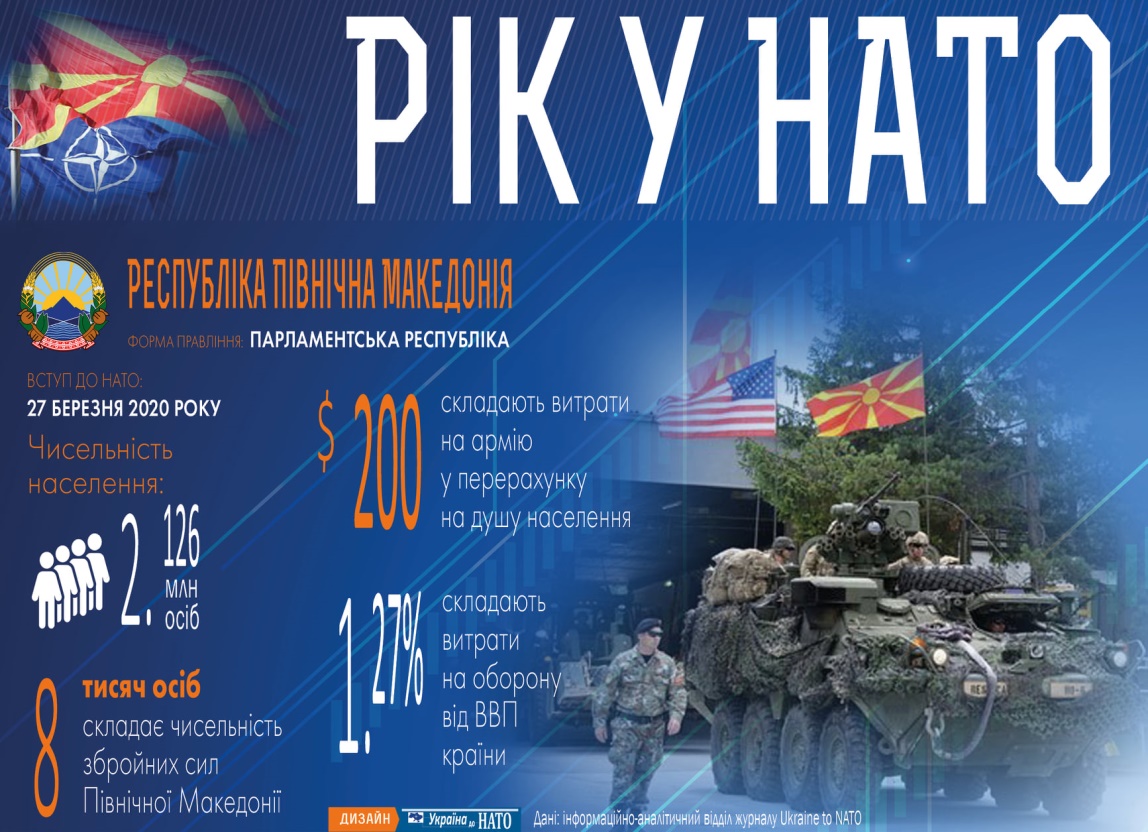 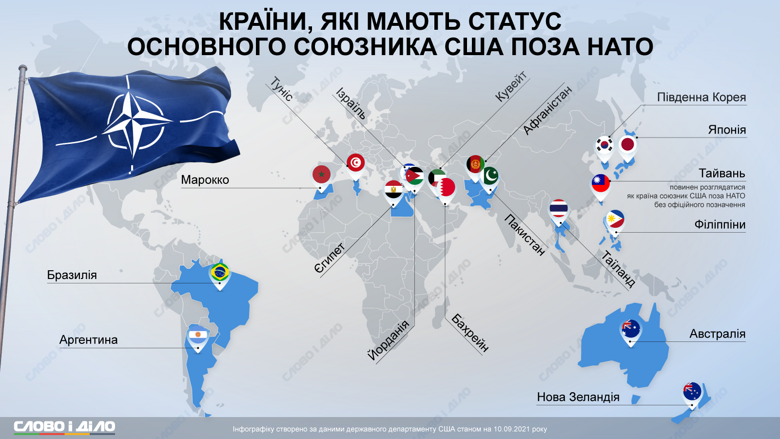 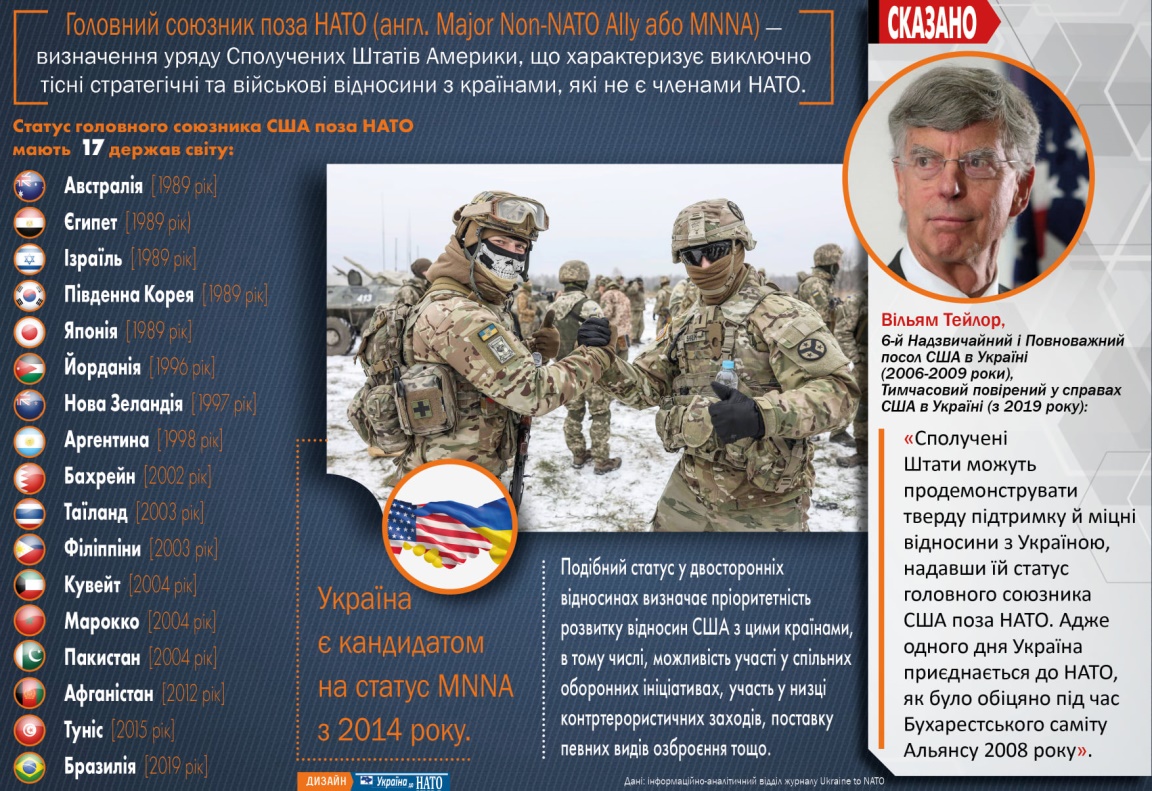 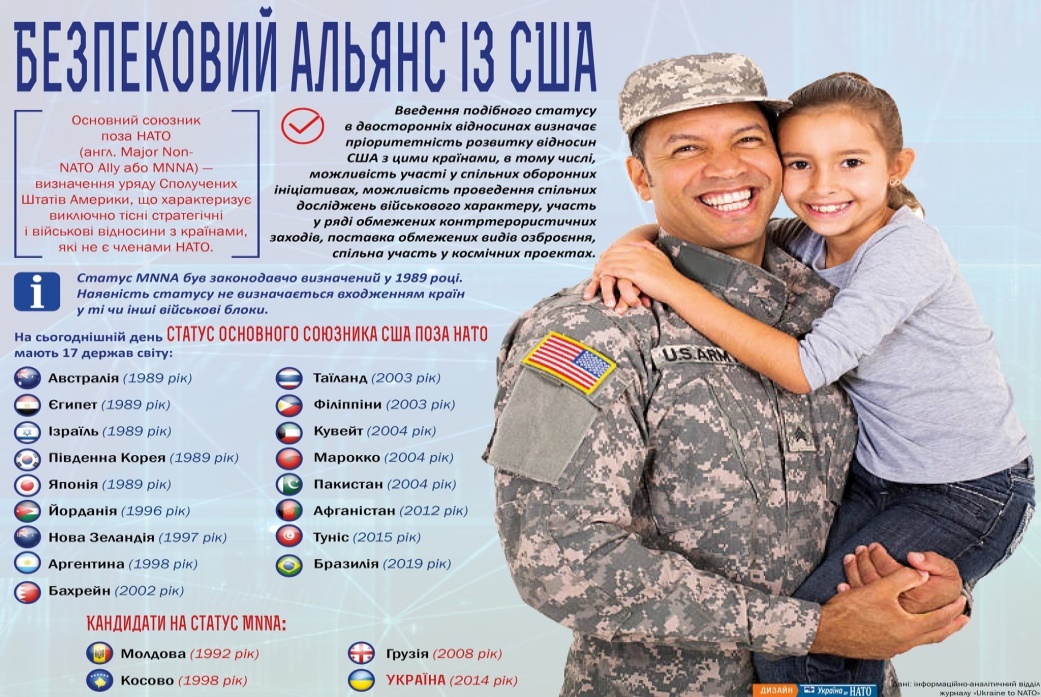 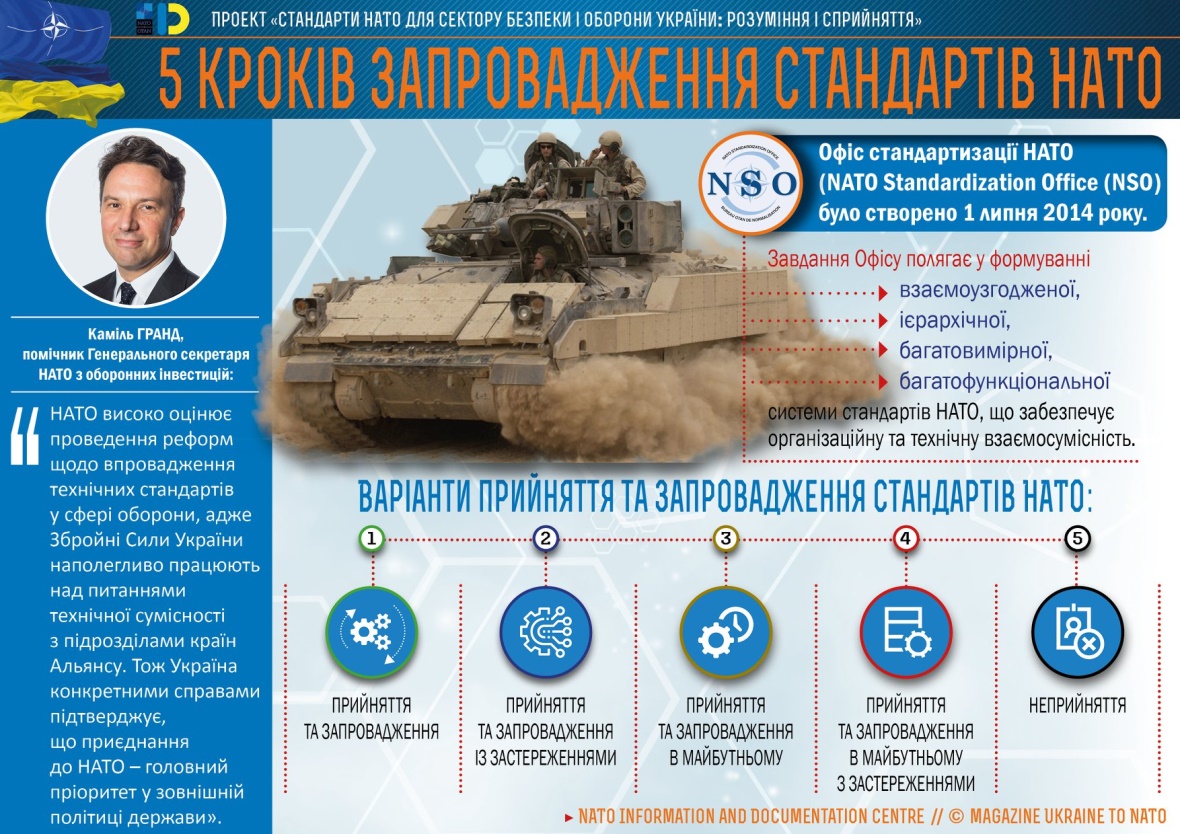 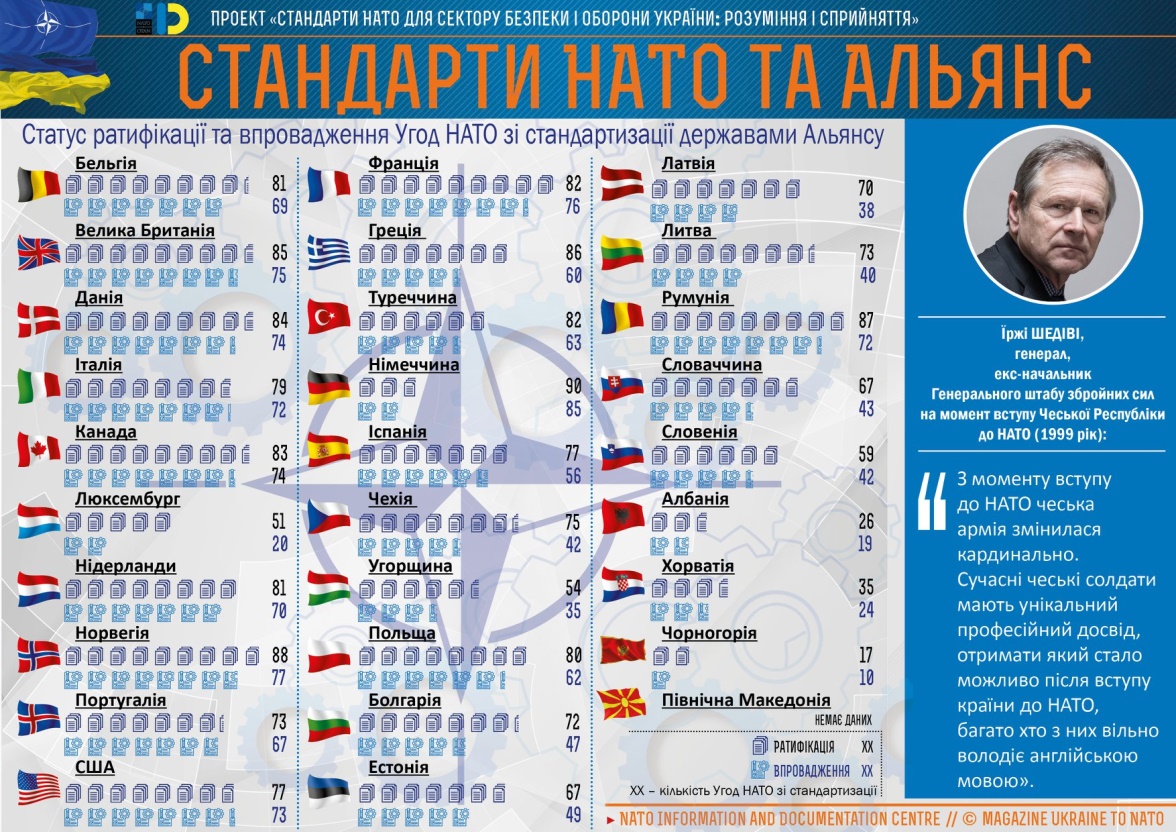 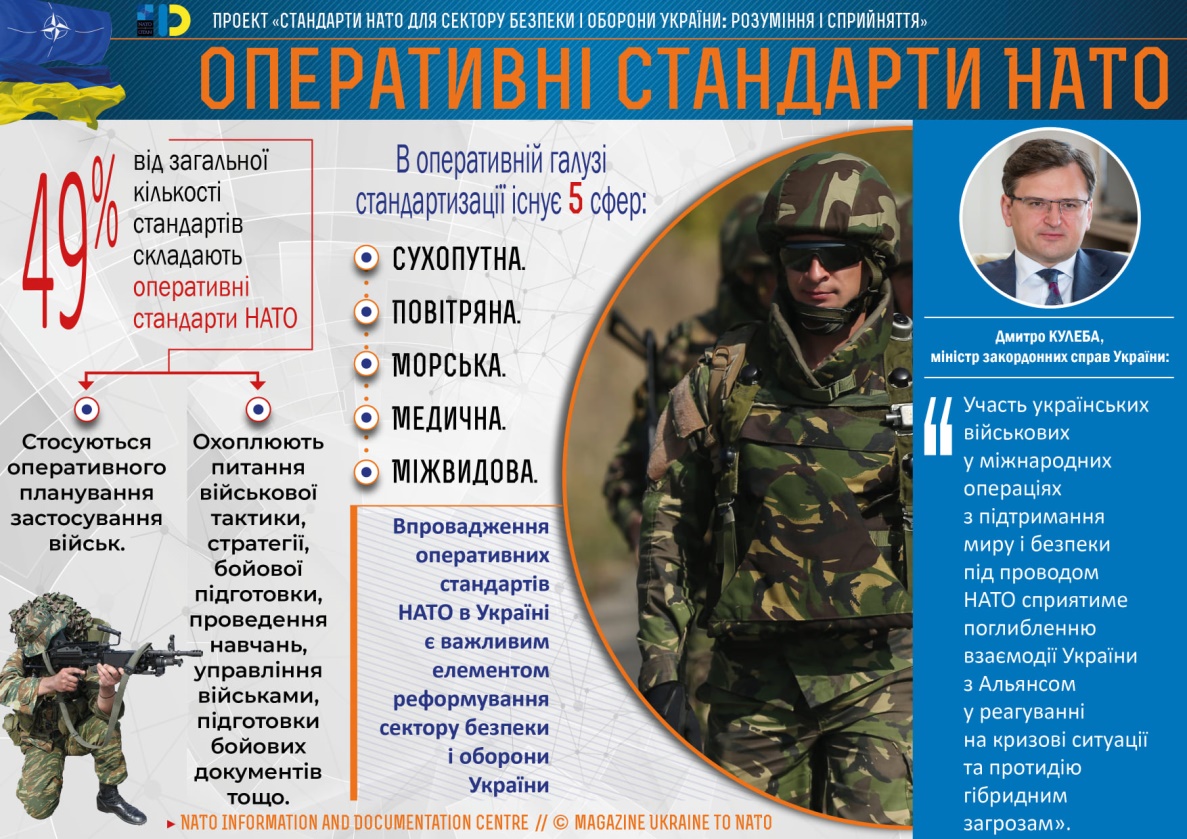 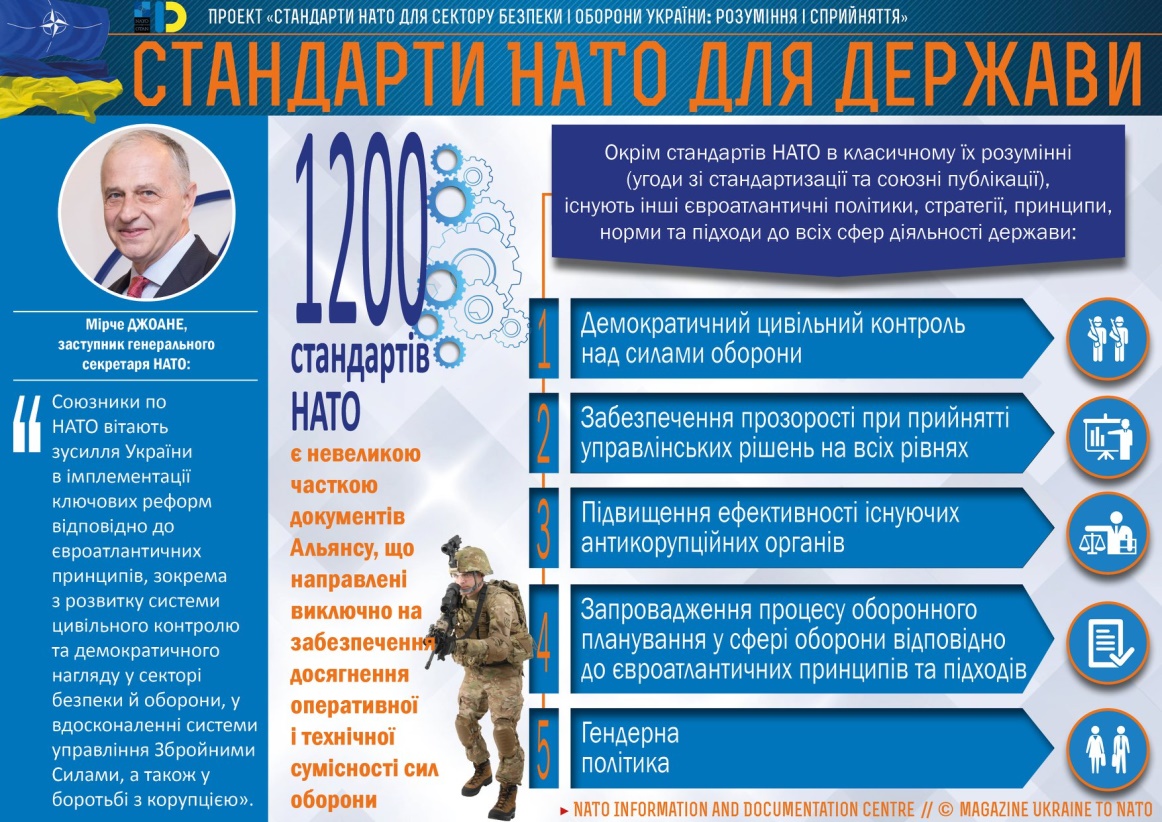 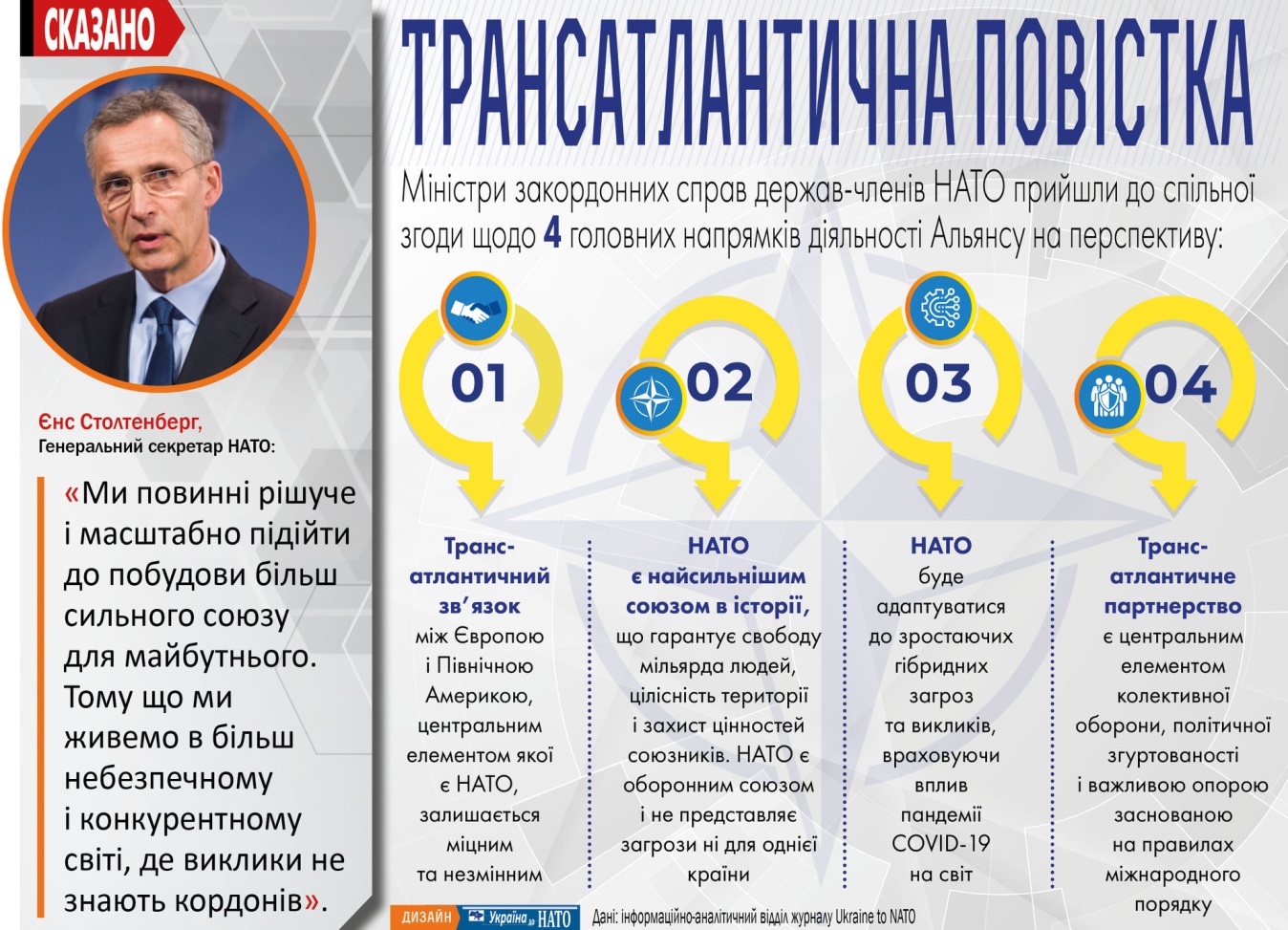 Україна – НАТО: 
тернистий шлях…
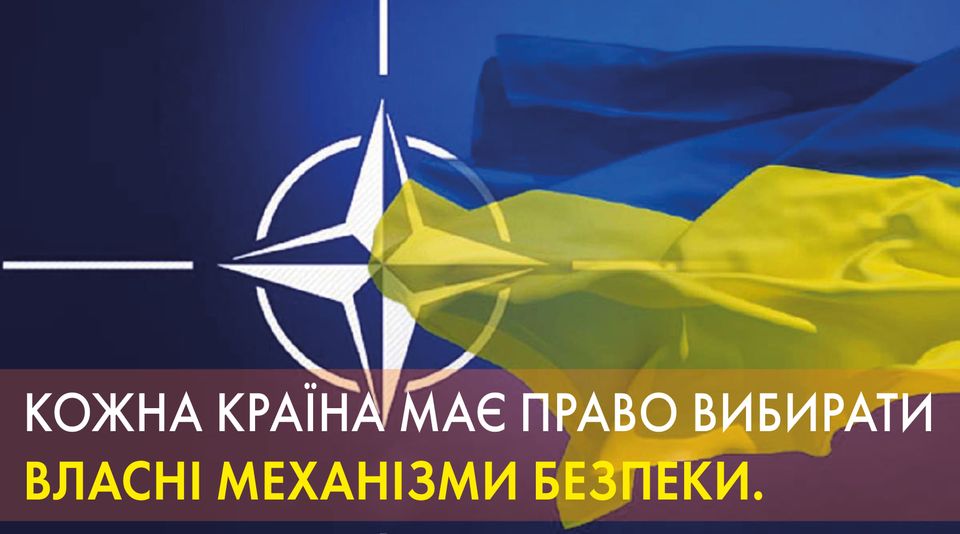 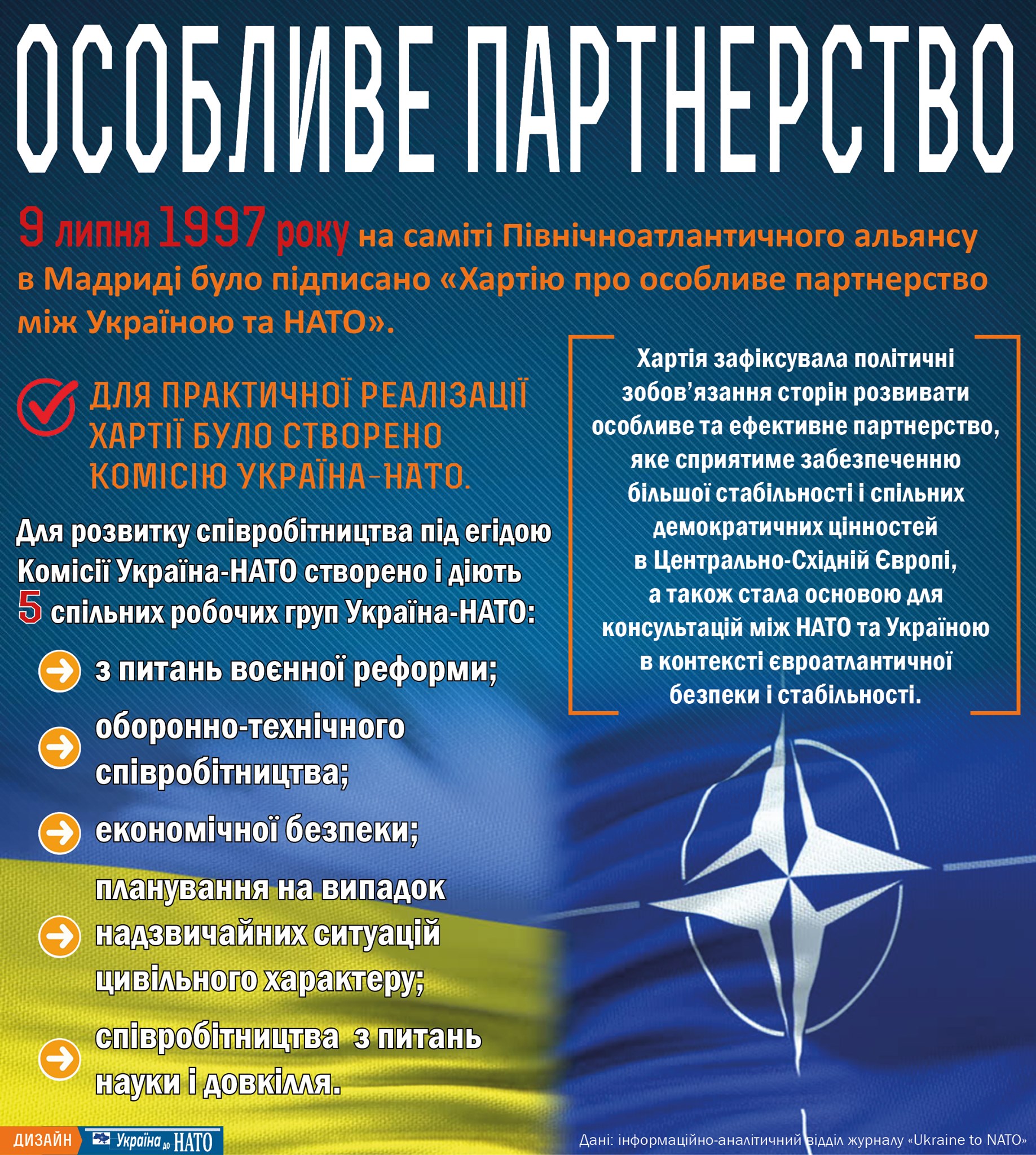 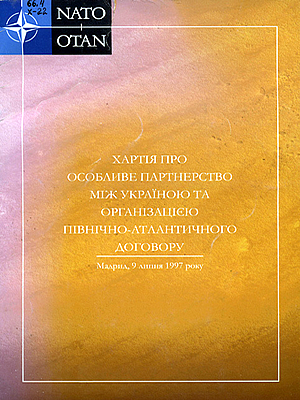 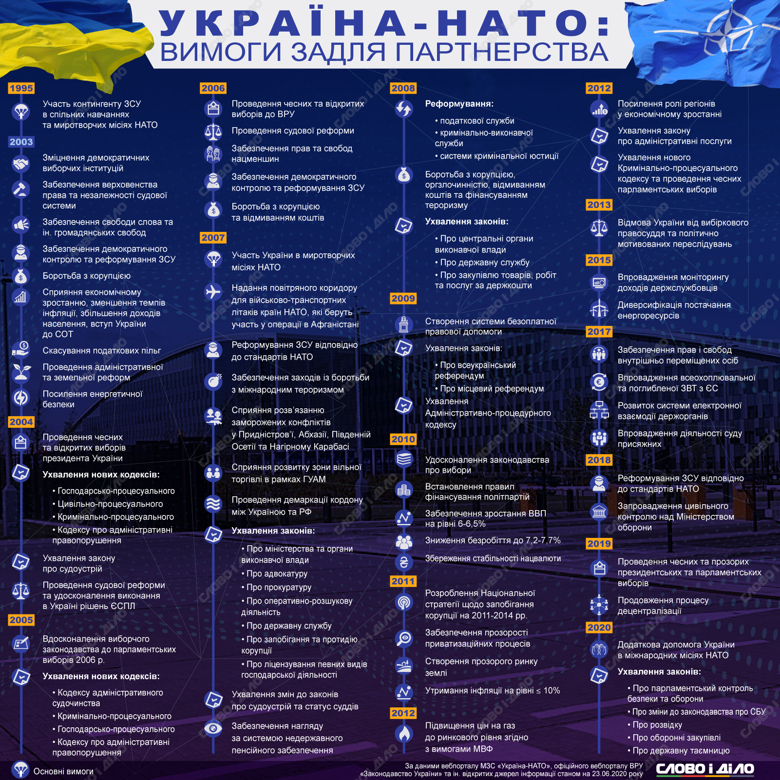 Нкто історія та сьогодення 
Україна нато шлях до 
Досвід країн що ввійлидо нато
Перспективи Нвто
Альтернативи нато
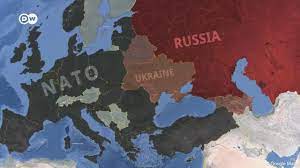 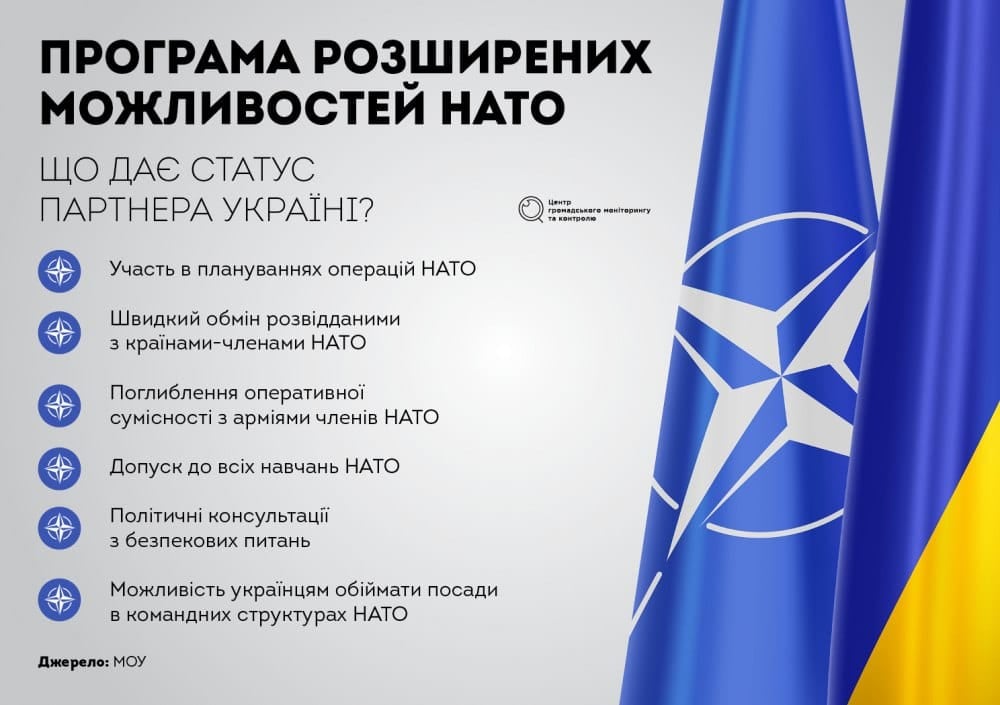 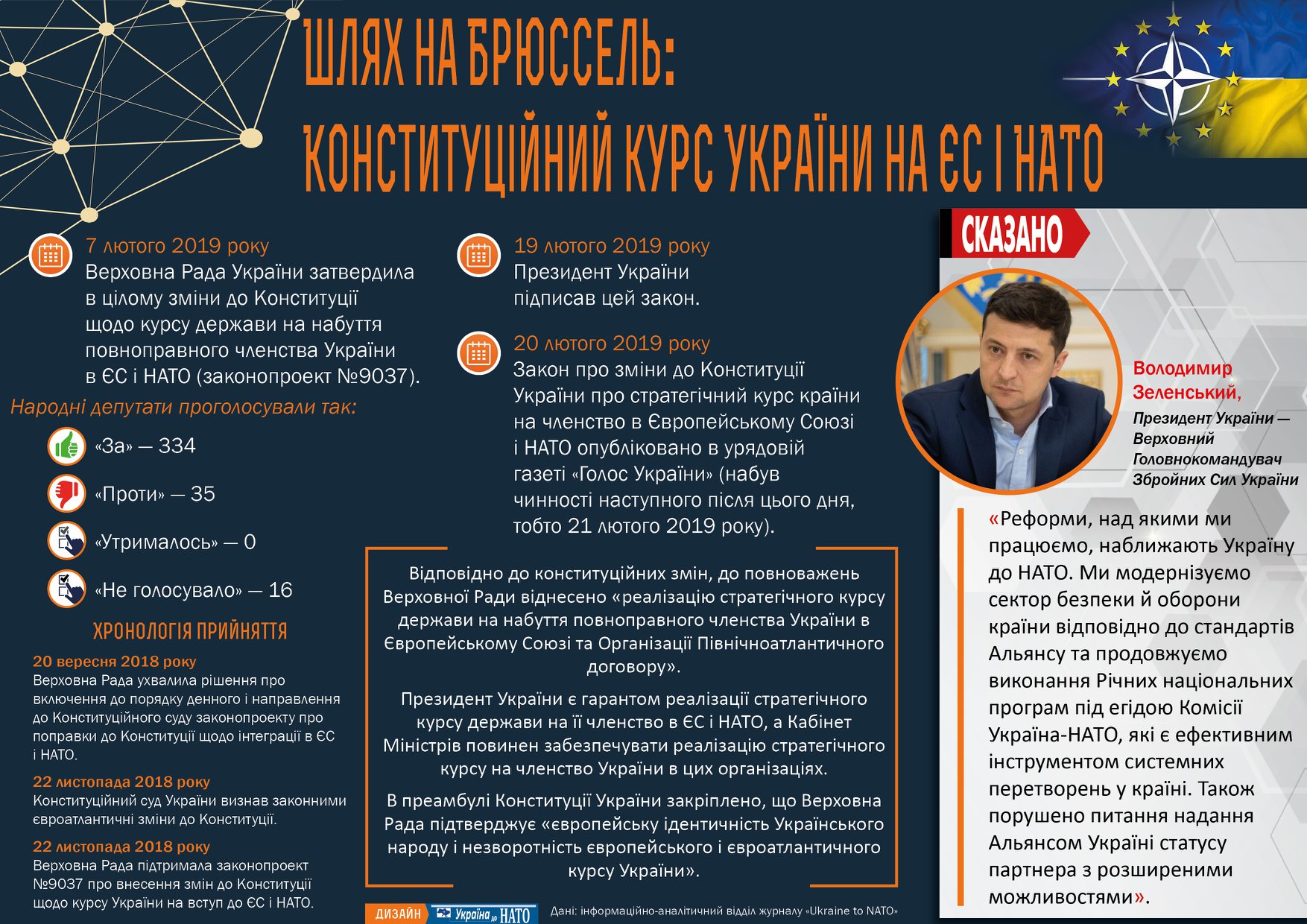 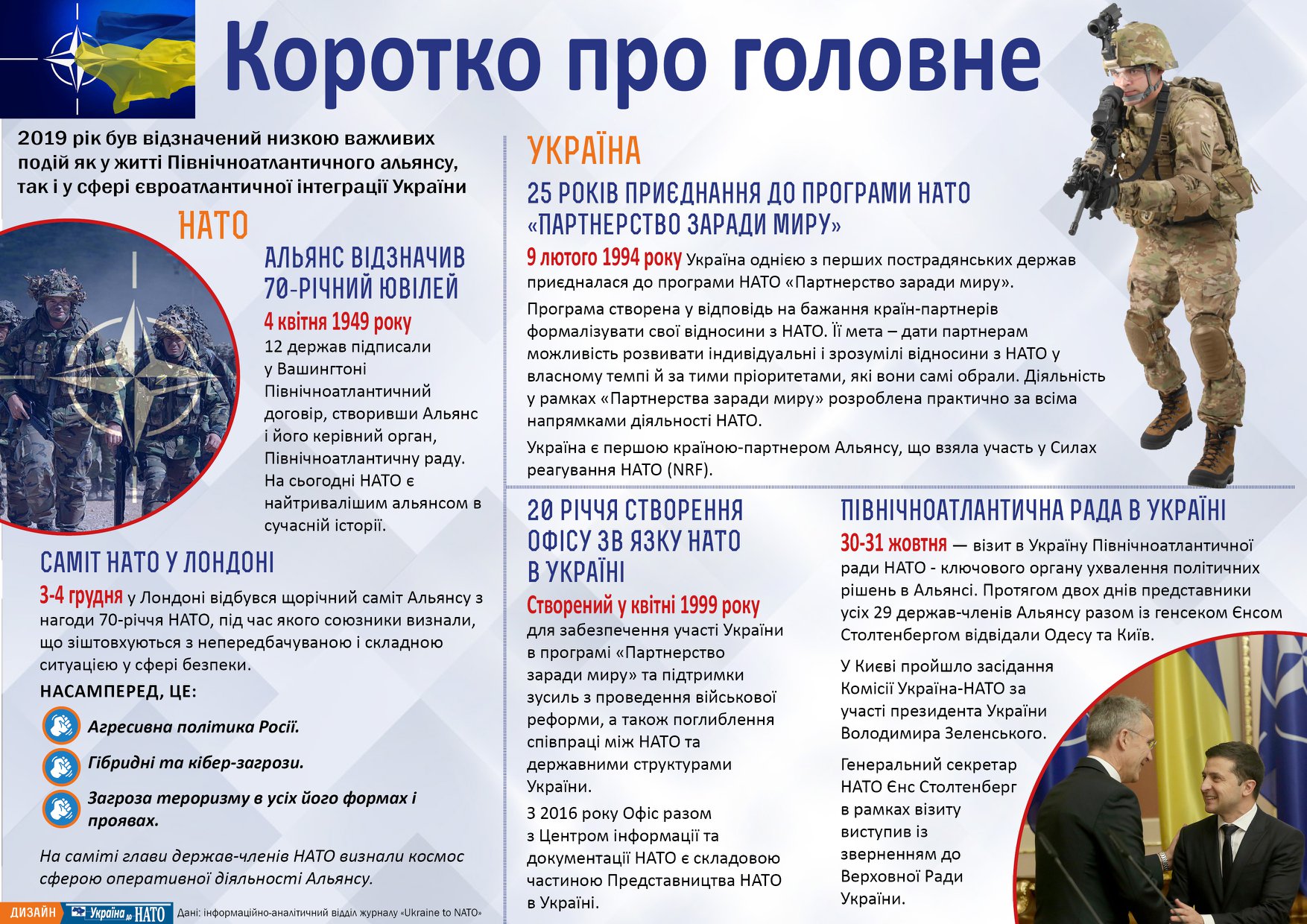 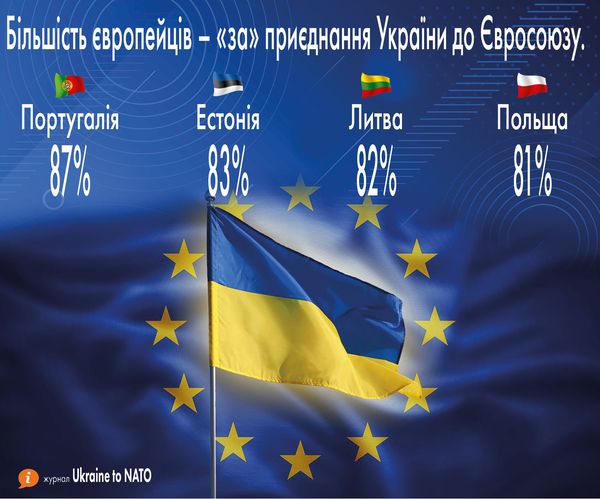 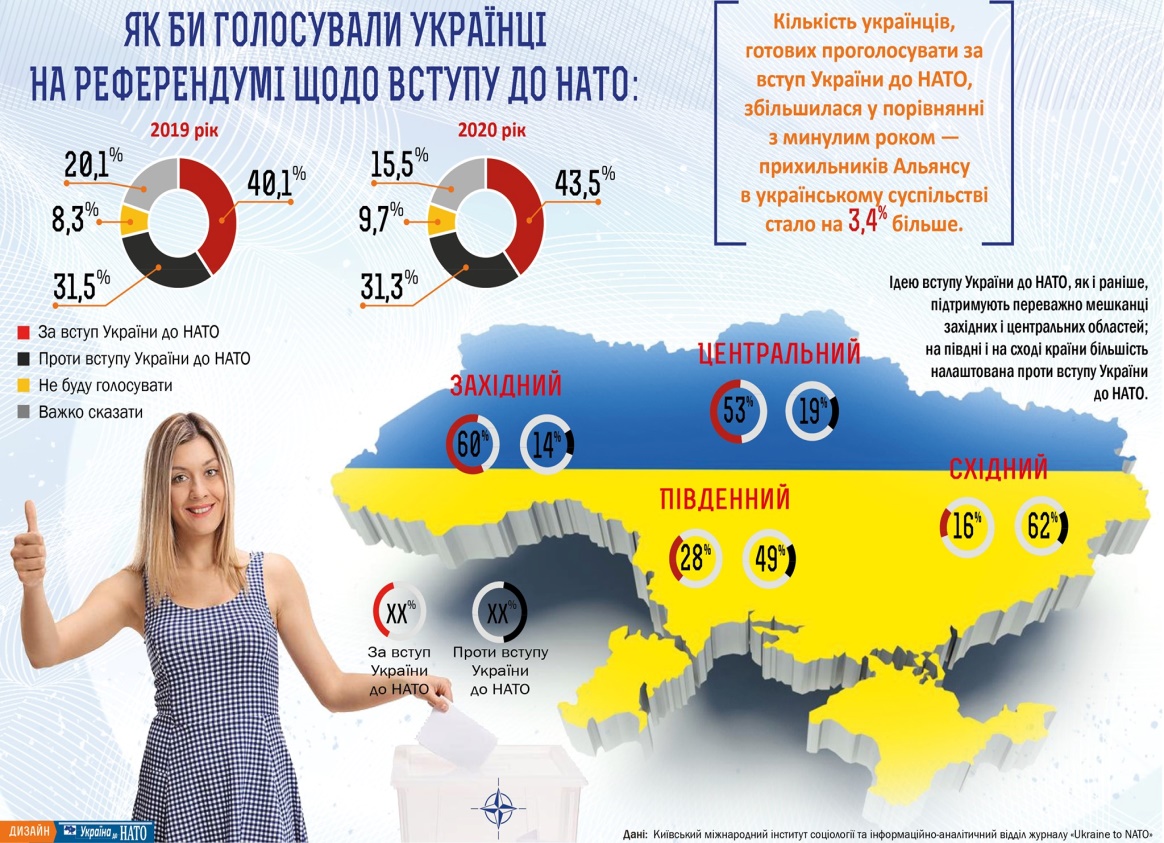 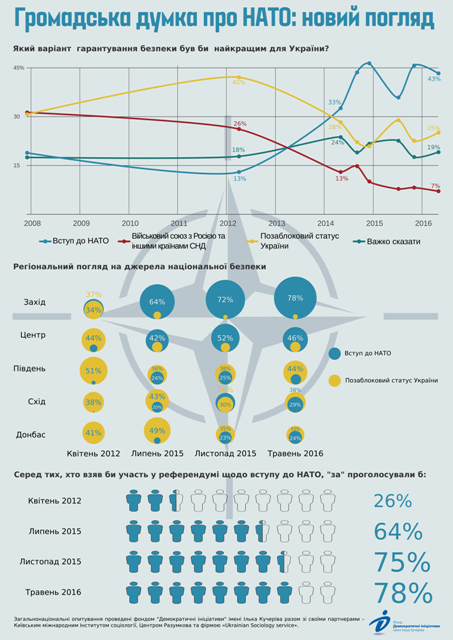 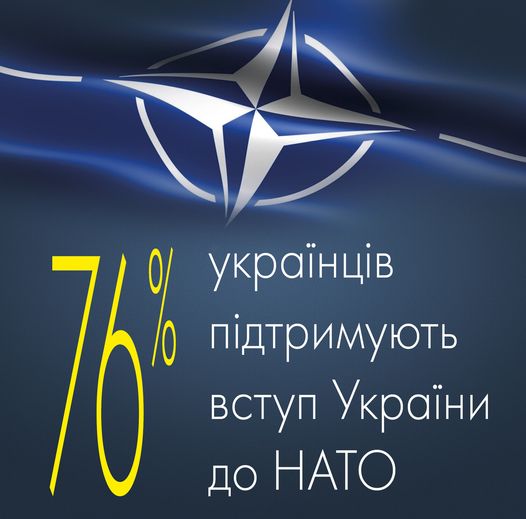 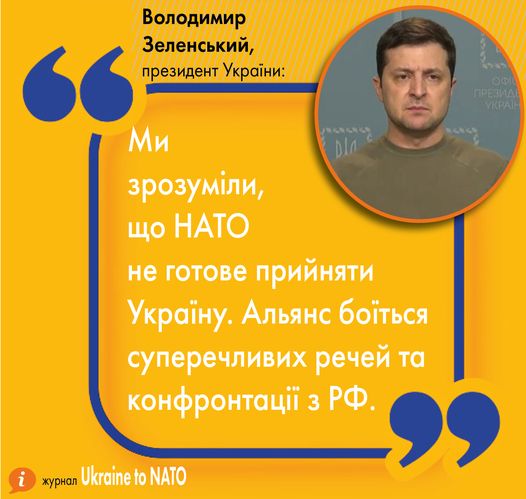 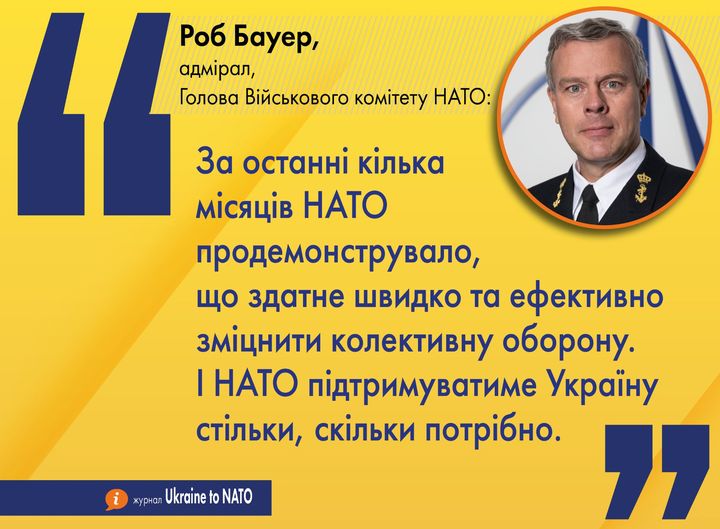 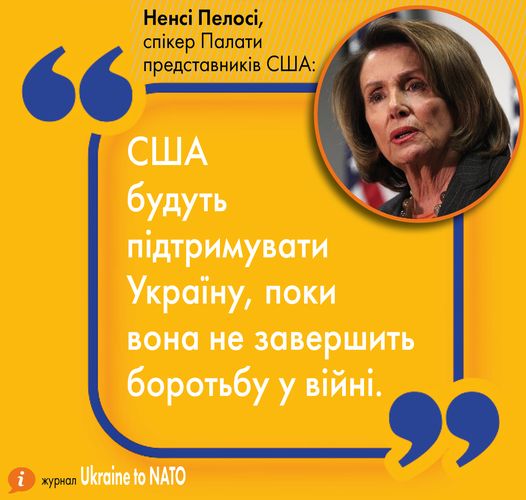 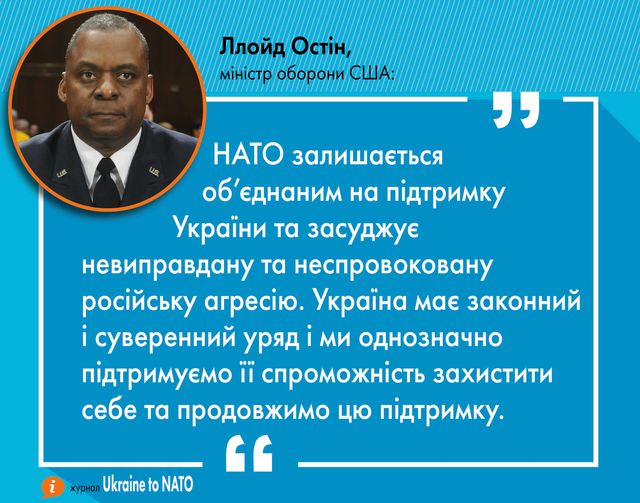 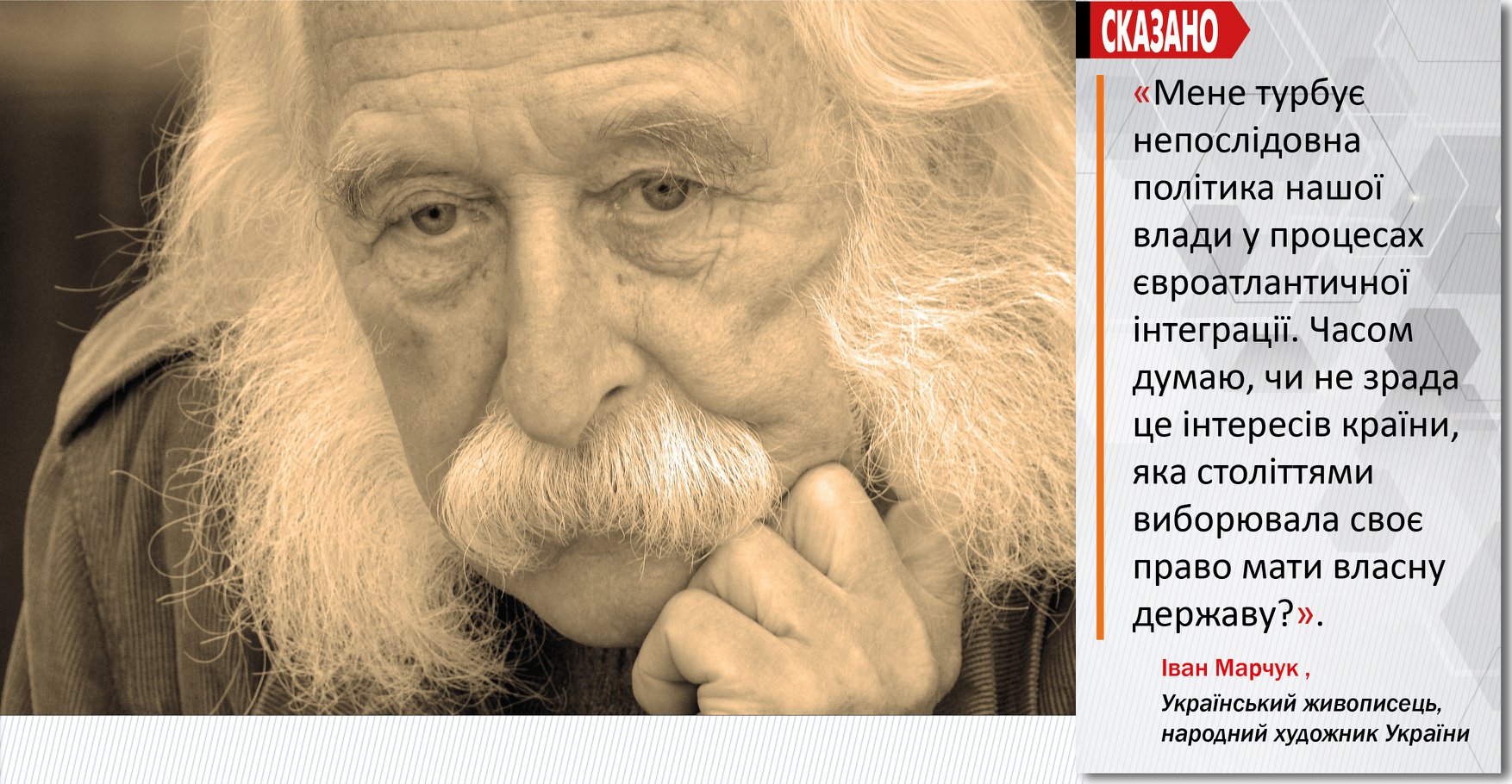 На порозі нових 
викликів 
та загроз…
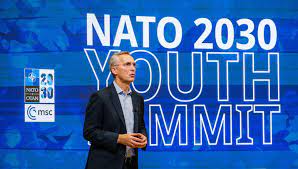 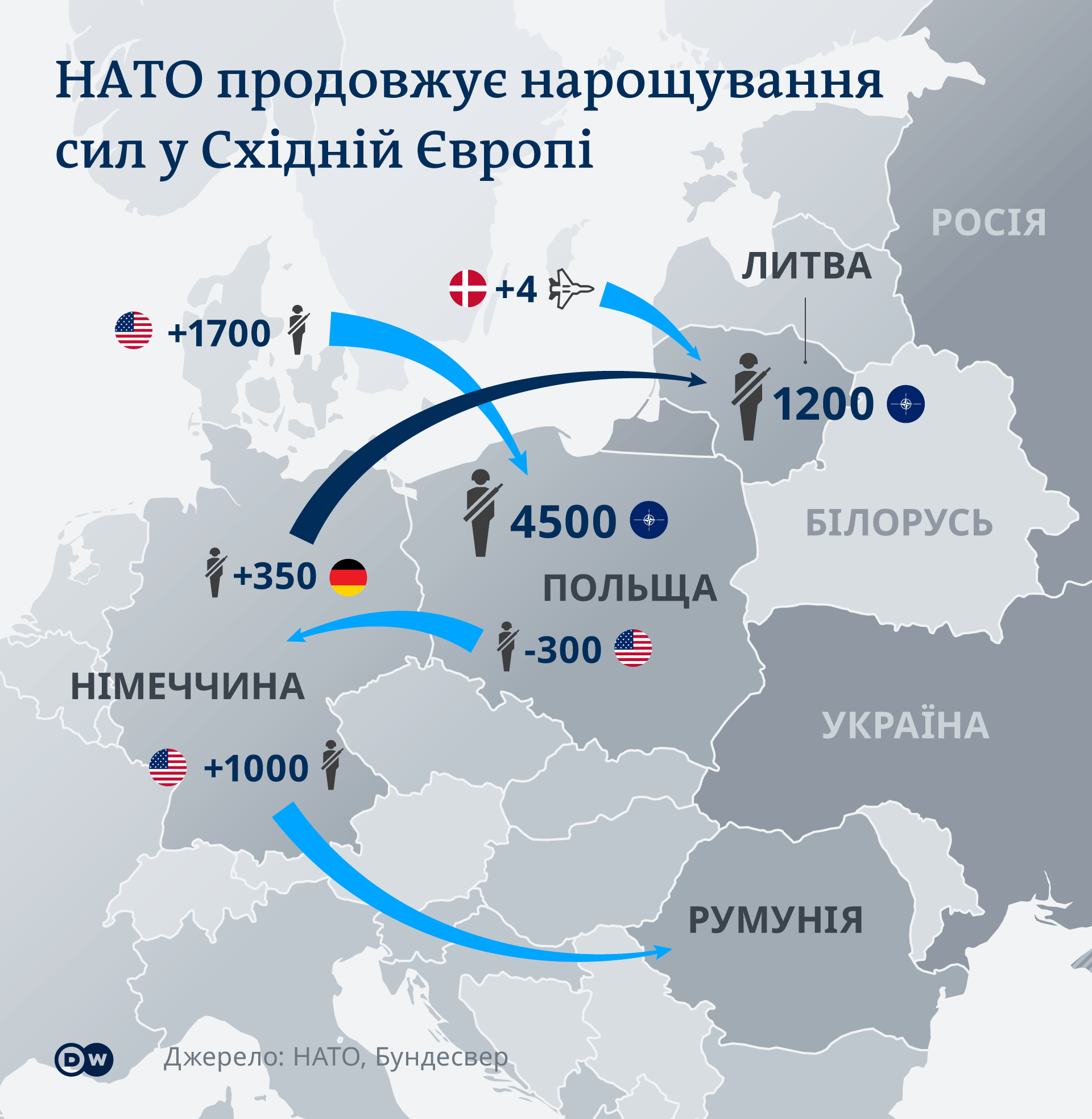 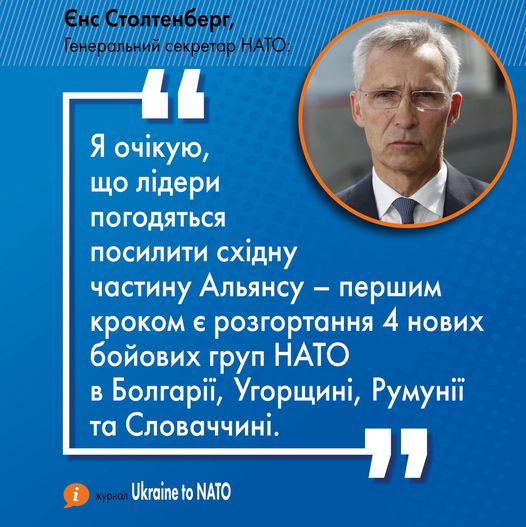 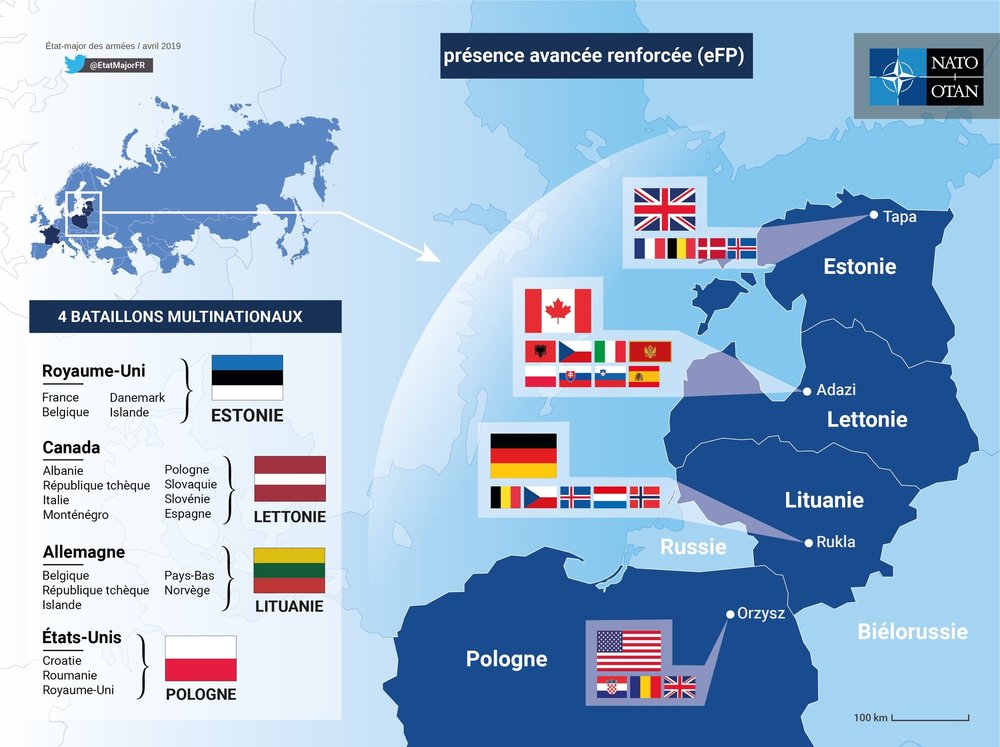 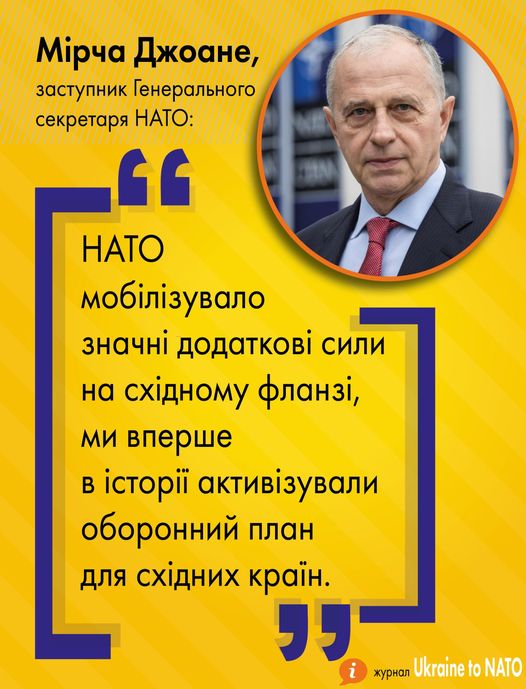 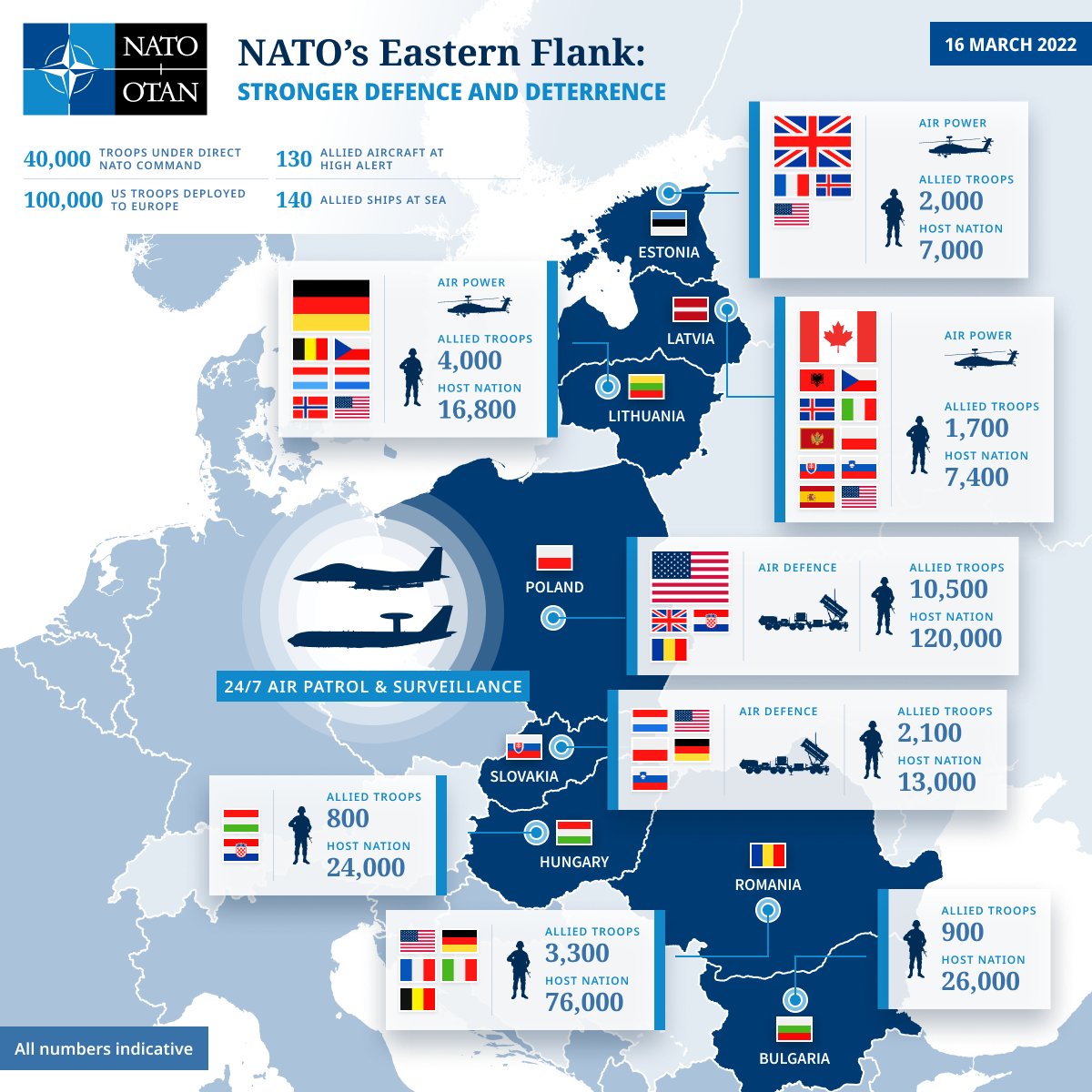 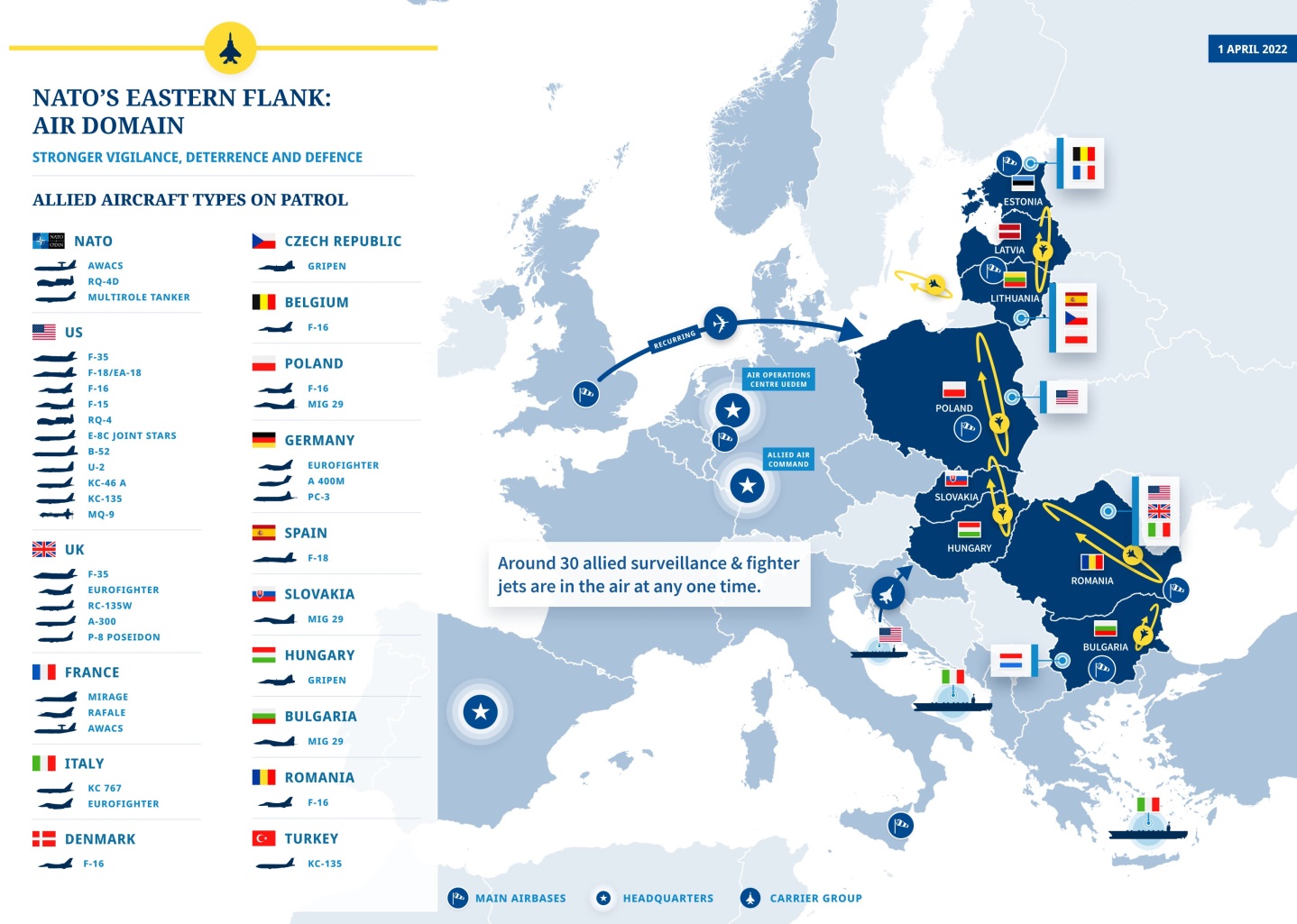 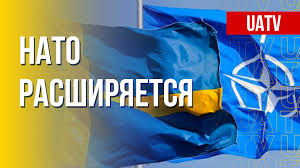 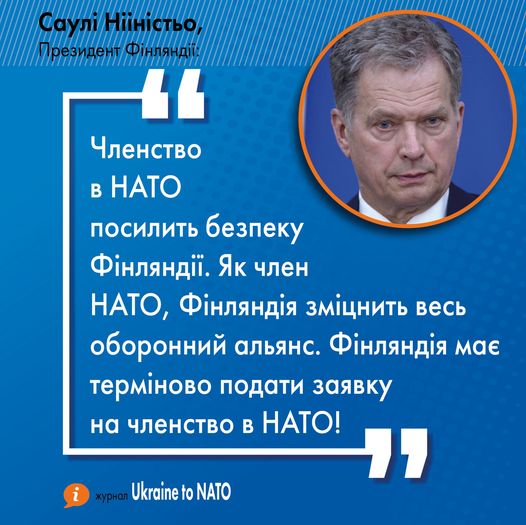 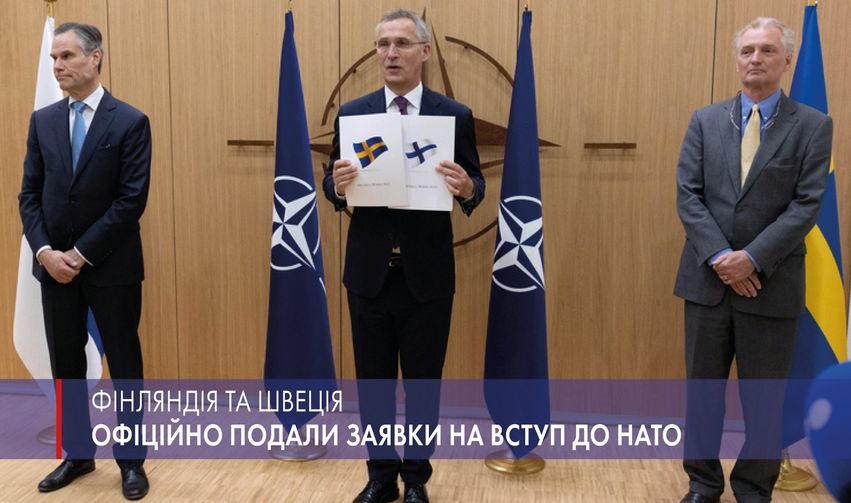 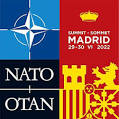 Наприкінці червня 2022 р. у Мадриді (Іспанія) заплановано проведення чергового саміту НАТО, що має визначити обриси діяльності цієї організації на найближче десятиріччя. Саме на саміті у Мадриді буде затверджена оновлена стратегічна концепція НАТО 2030, процес напрацювання якої був запущений на Лондонському саміті Альянсу у 2019 р.
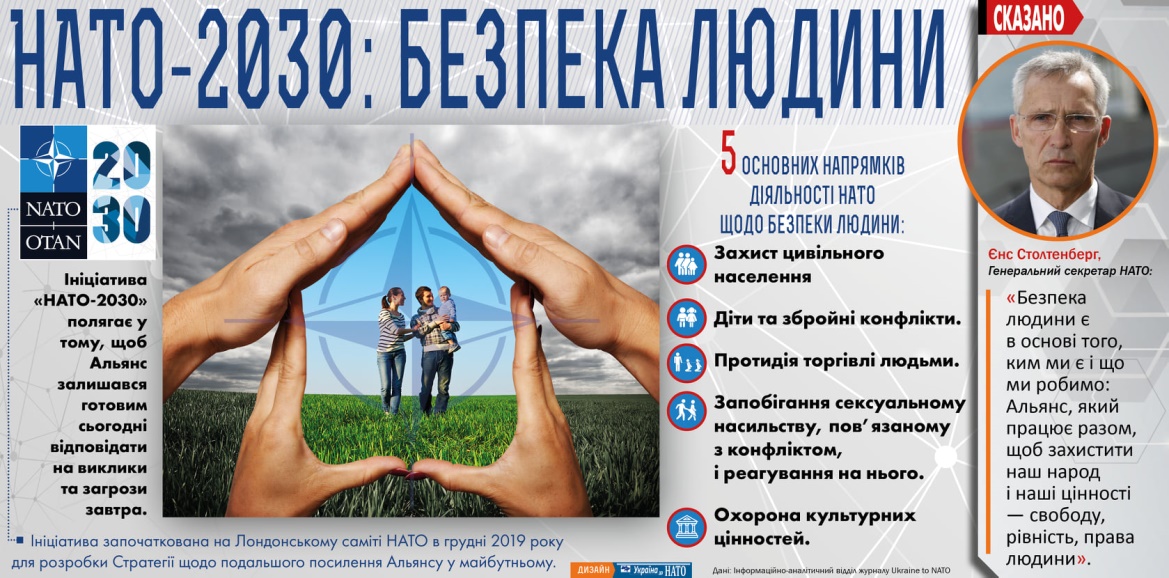 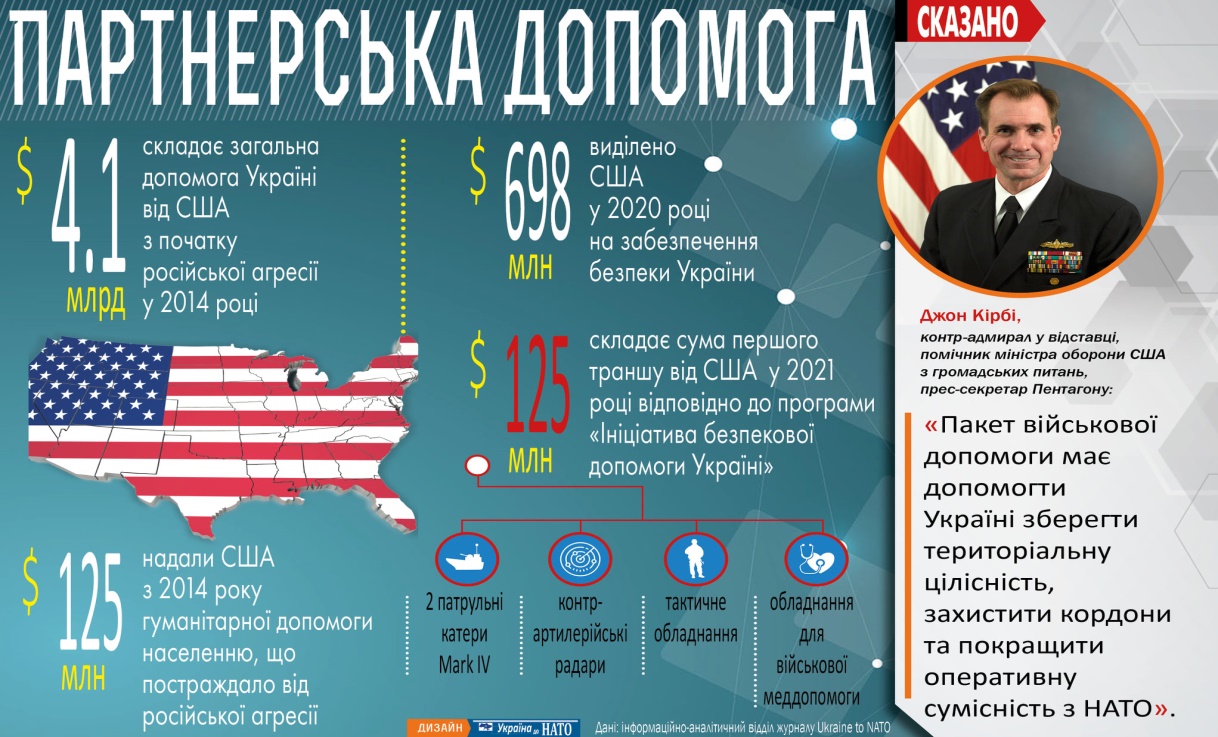 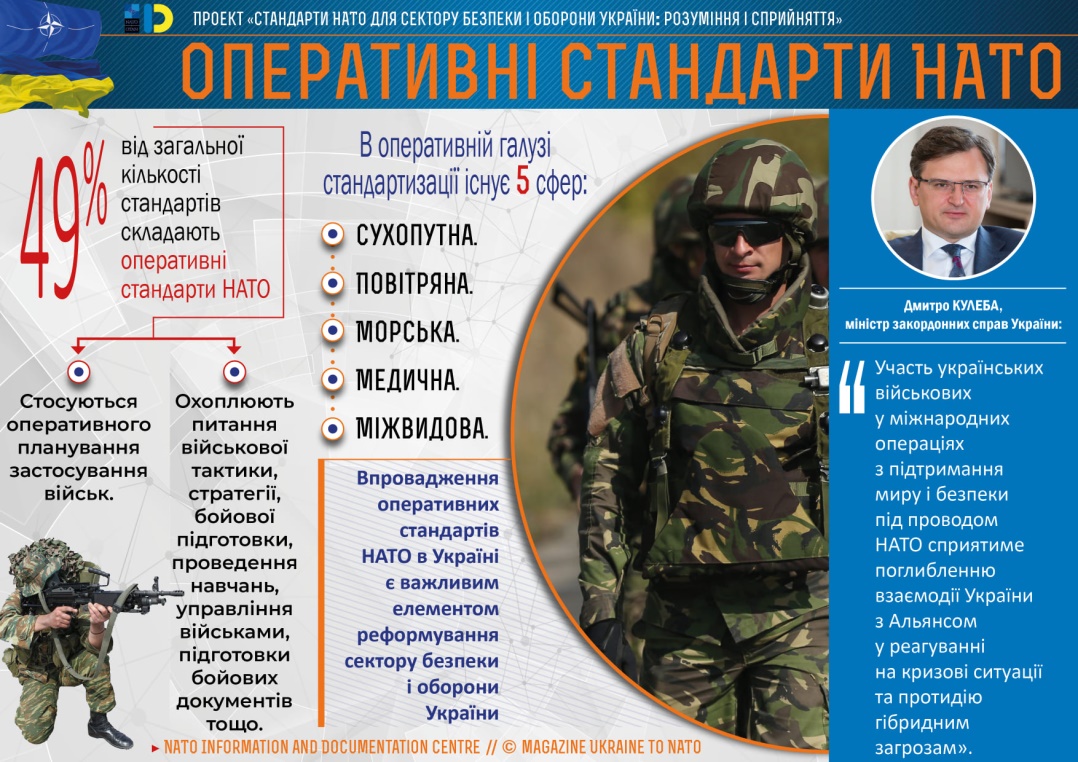 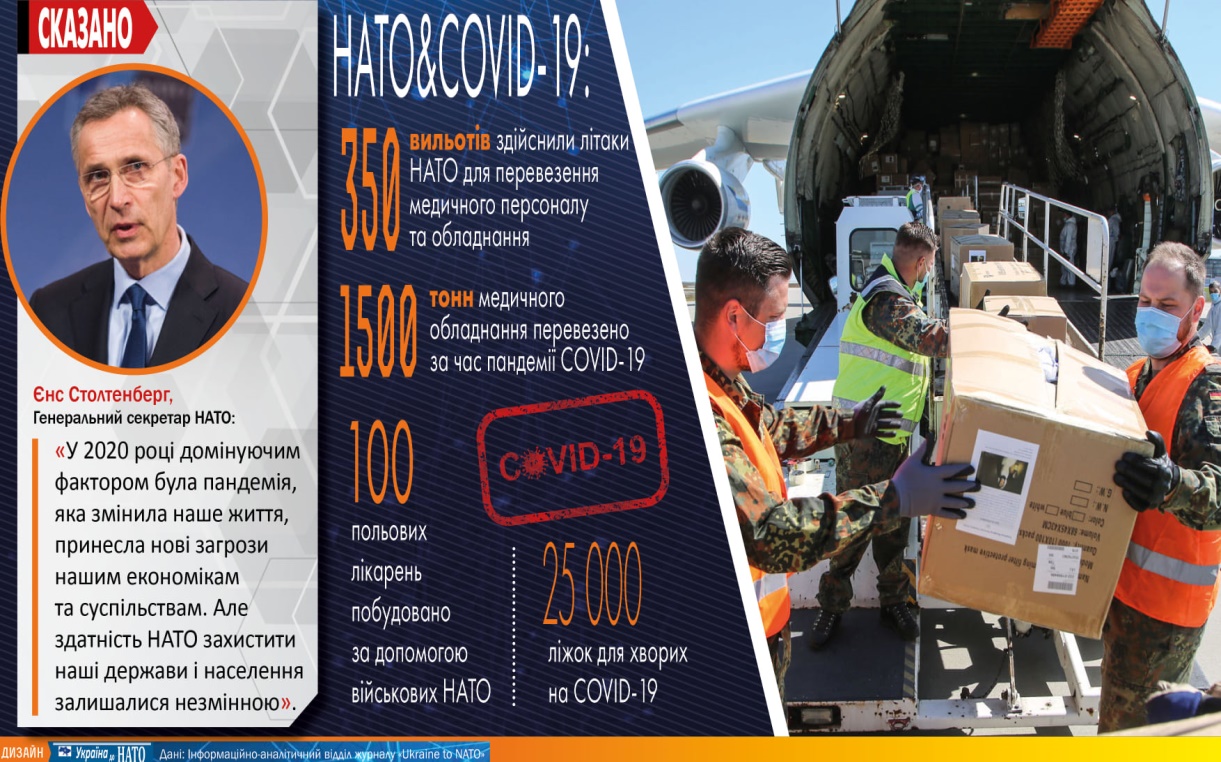 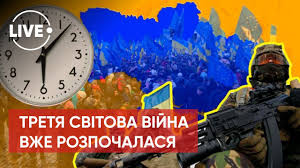 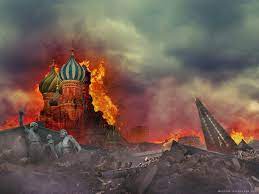